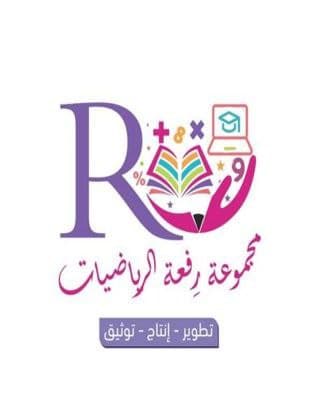 [Speaker Notes: تم تنزيل هذا القالب من موقع ingez-ppt.com]
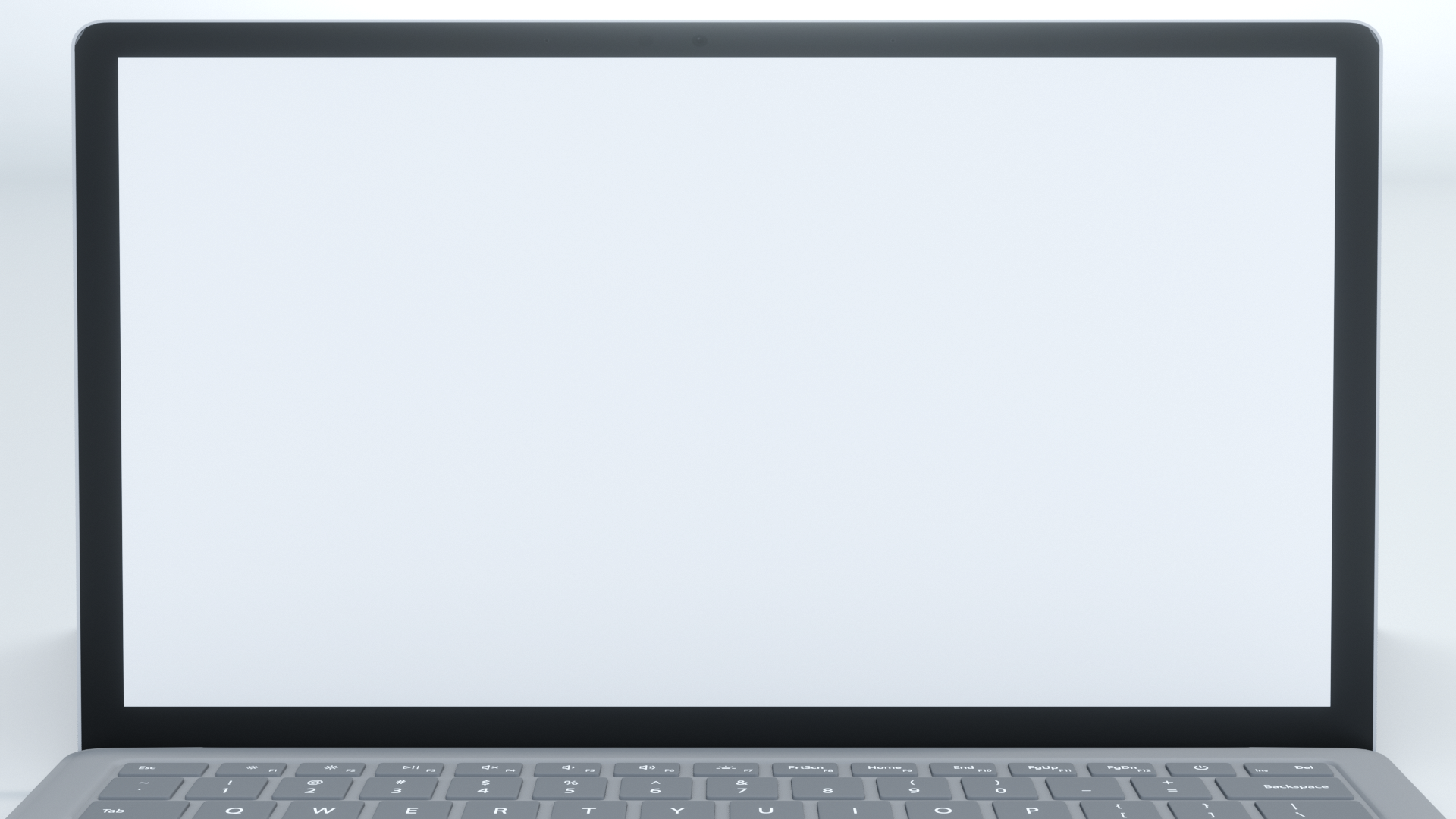 عنوان الدرس : الكسور والنسب المئوية
التاريخ :    /    / 1443 هـ
الصف : أول /
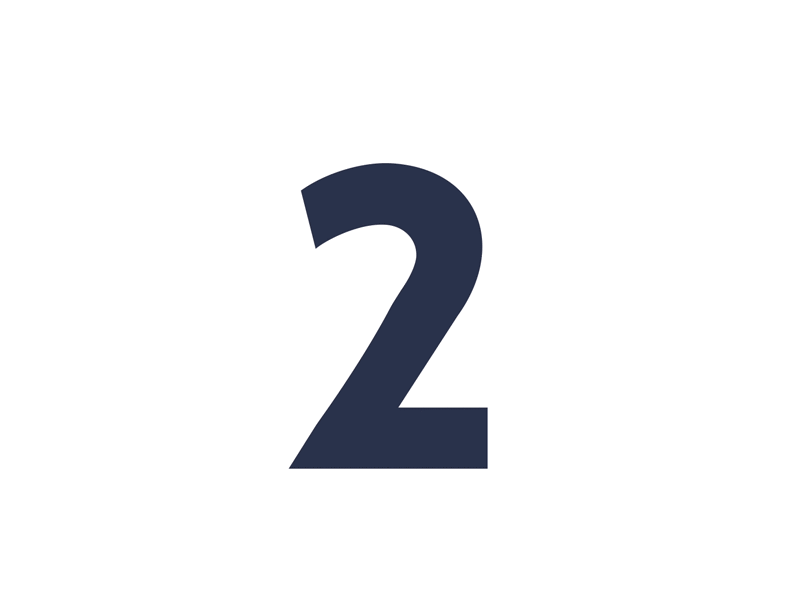 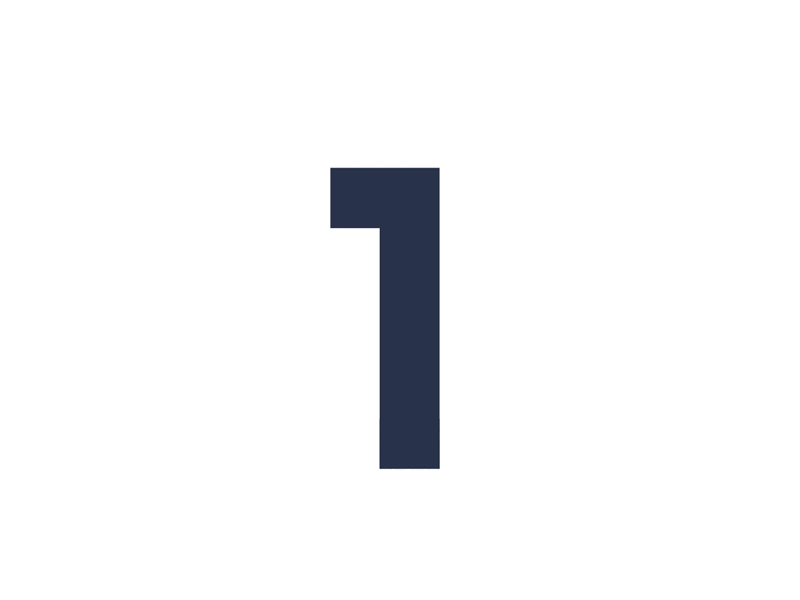 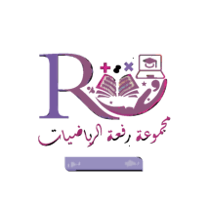 التدريس
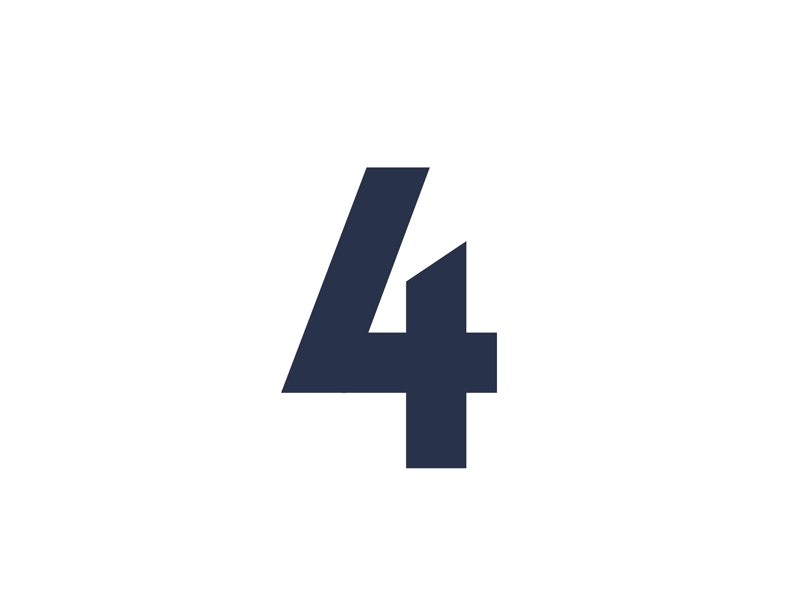 التركيز
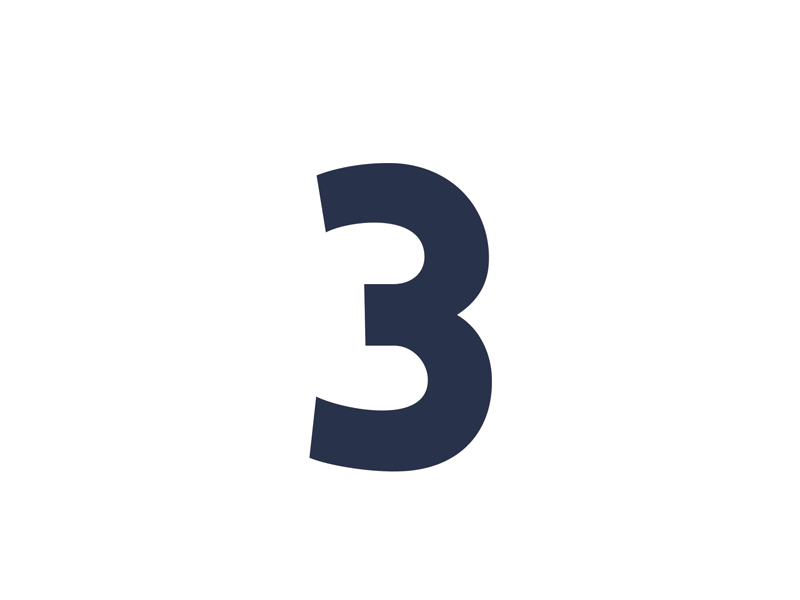 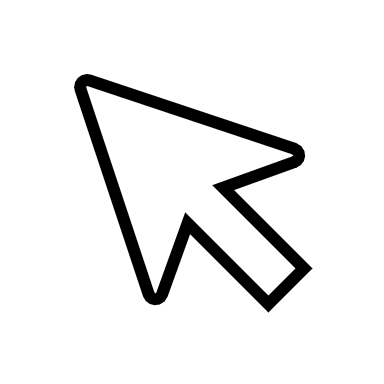 أ. عثمان الربيعي
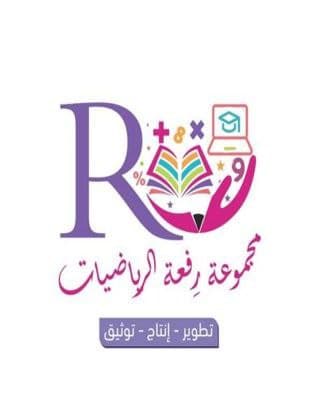 التدريب
التقويم
[Speaker Notes: تم تنزيل هذا القالب من موقع ingez-ppt.com]
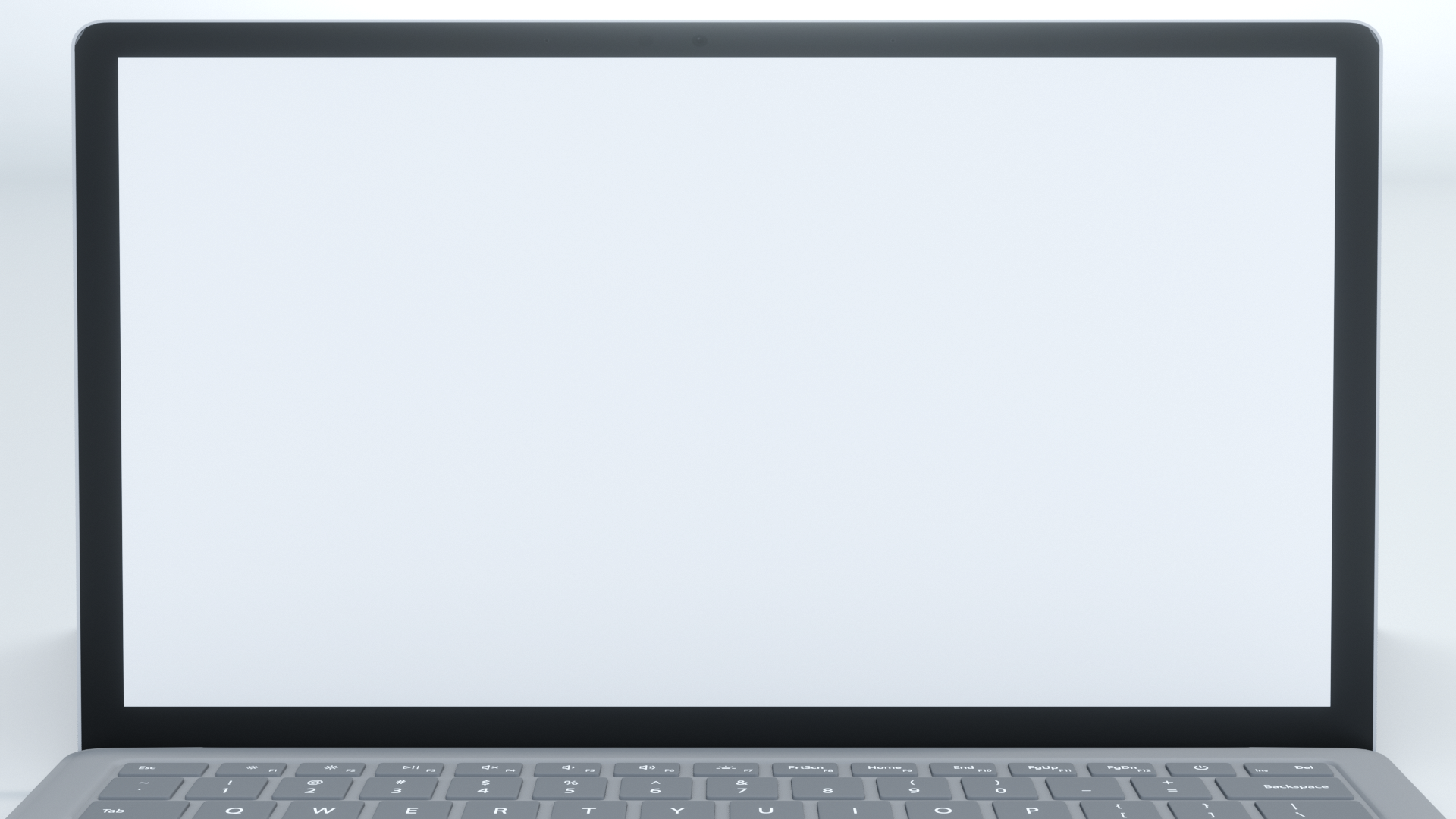 عنوان الدرس : الكسور والنسب المئوية
التاريخ :    /    / 1443 هـ
الصف : أول /
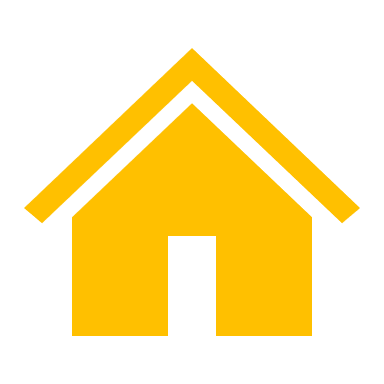 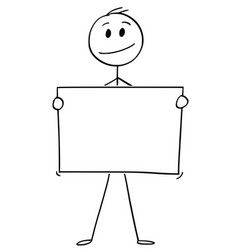 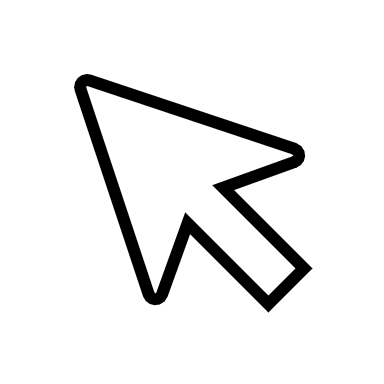 جدول التعلم
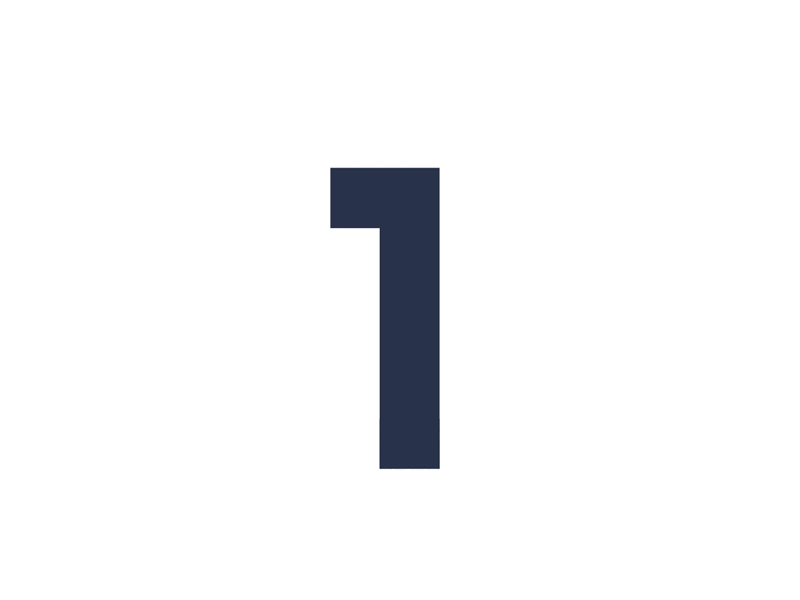 أ. عثمان الربيعي
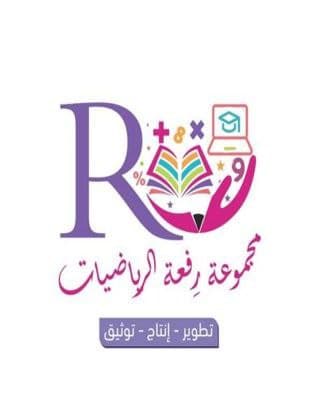 [Speaker Notes: تم تنزيل هذا القالب من موقع ingez-ppt.com]
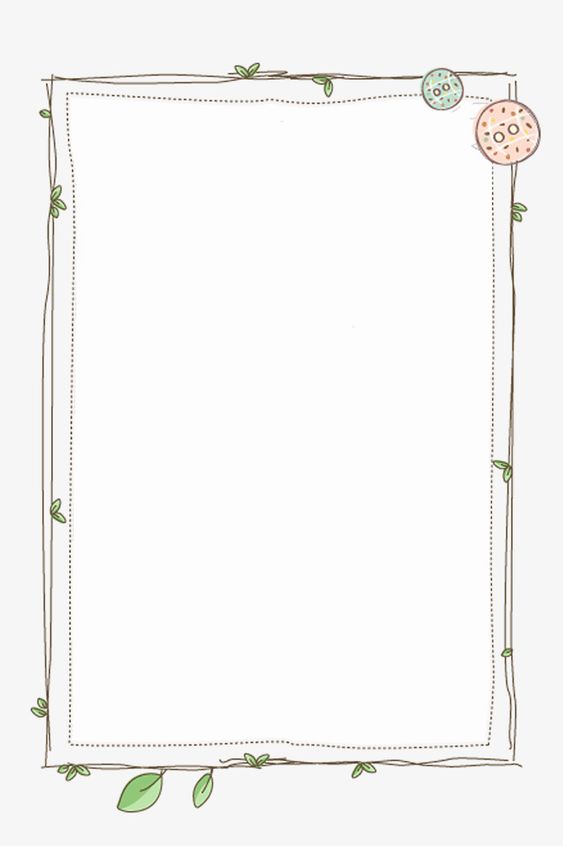 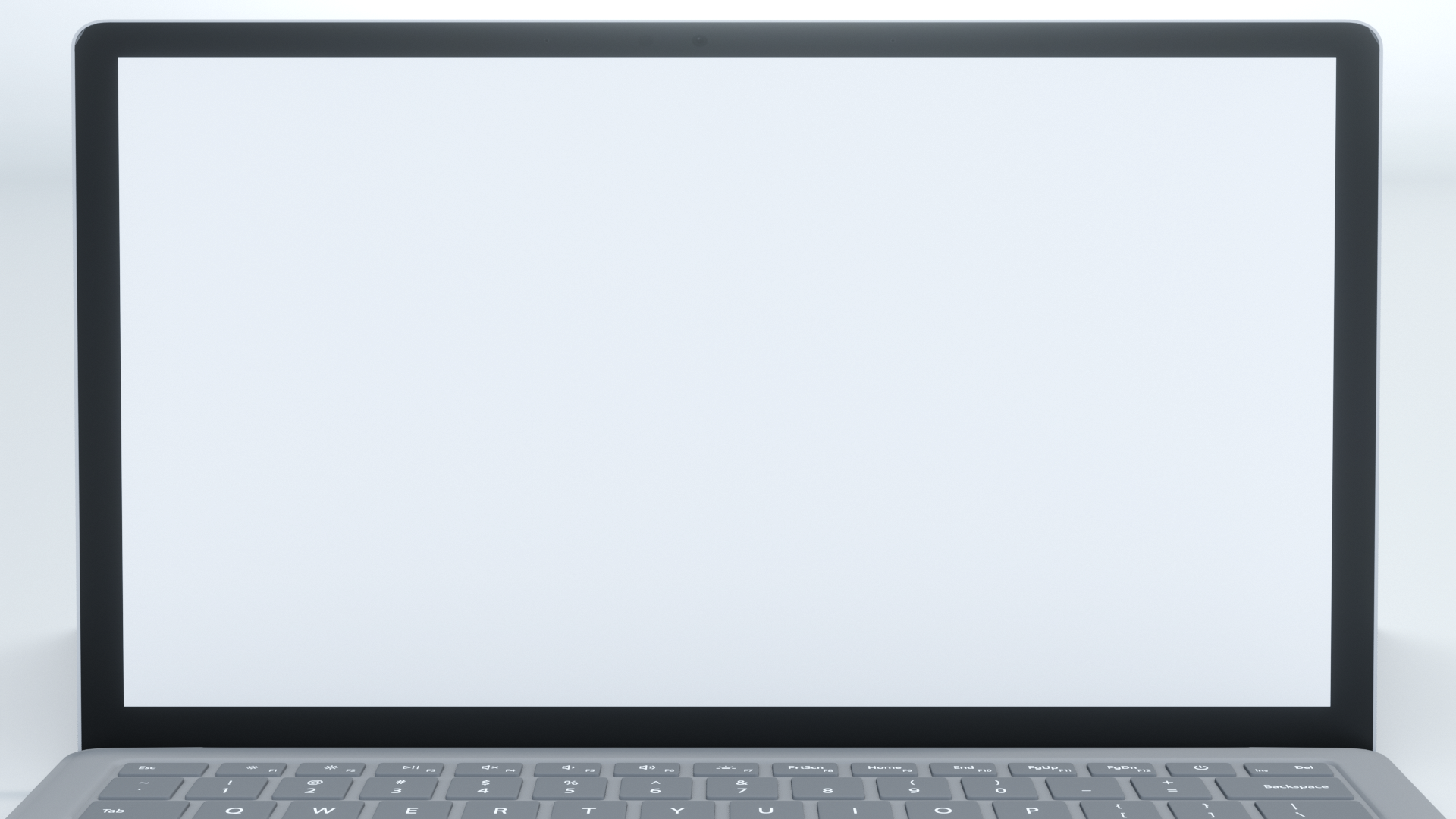 عنوان الدرس : الكسور والنسب المئوية
التاريخ :    /    / 1443 هـ
الصف : أول /
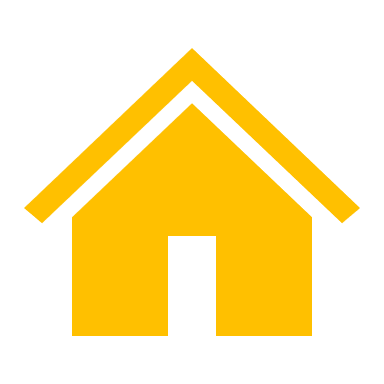 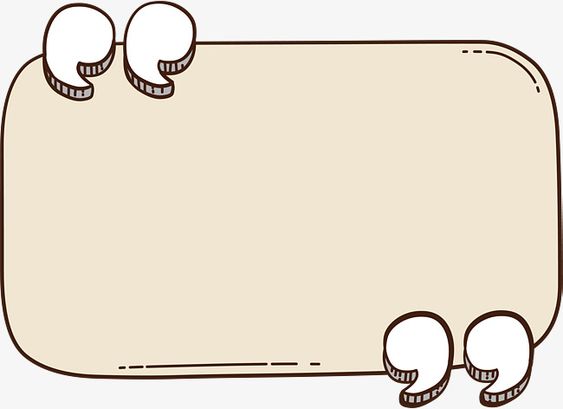 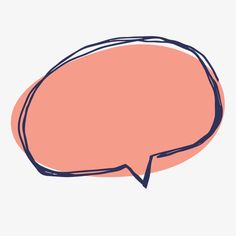 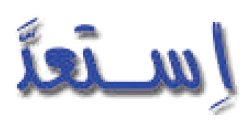 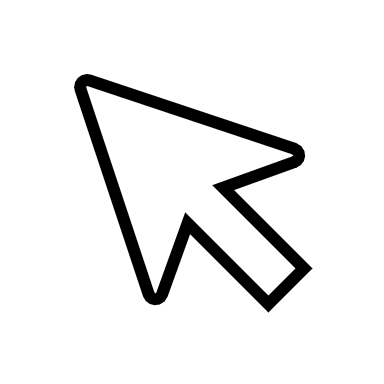 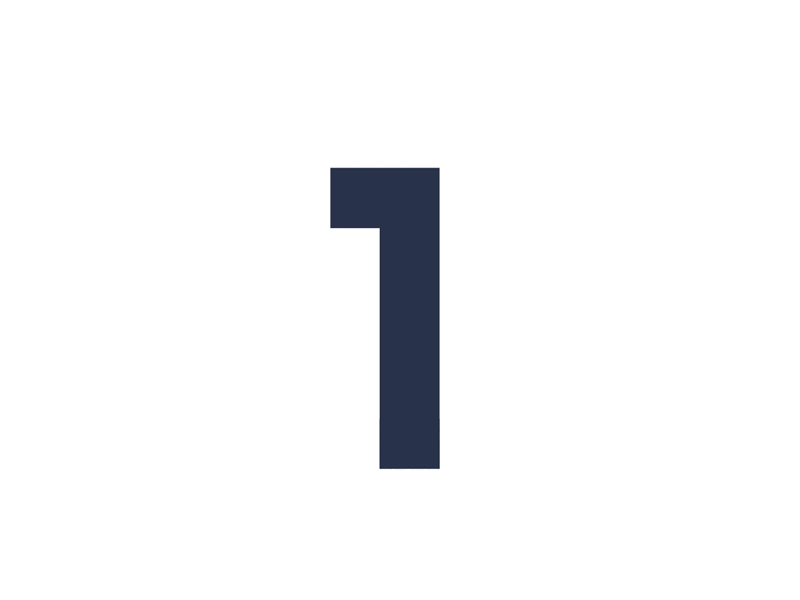 ص 175
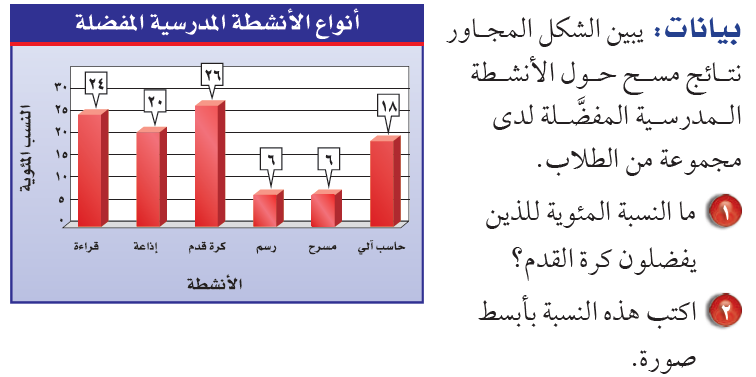 أ. عثمان الربيعي
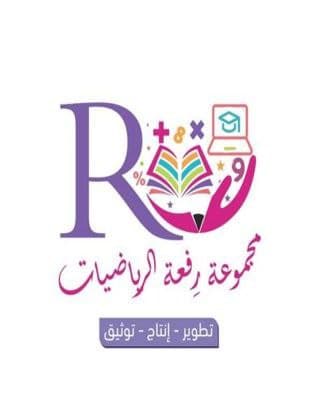 [Speaker Notes: تم تنزيل هذا القالب من موقع ingez-ppt.com]
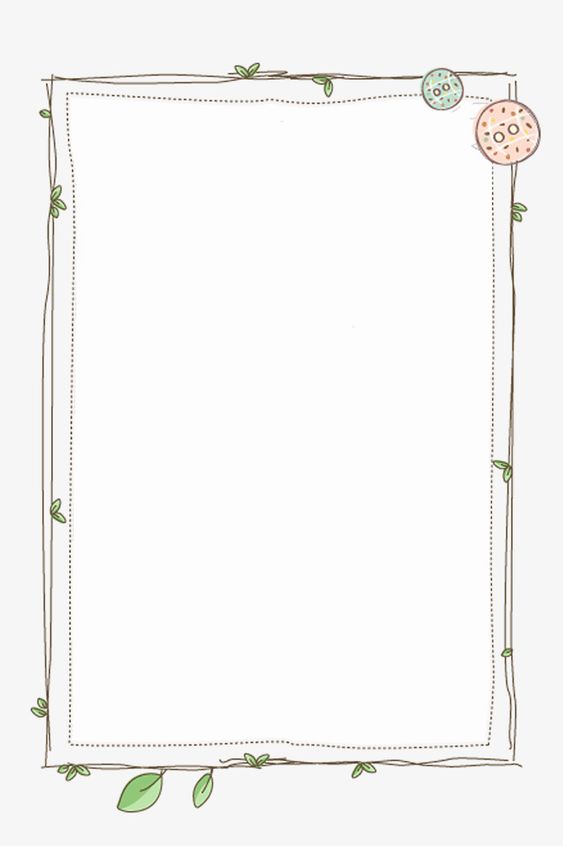 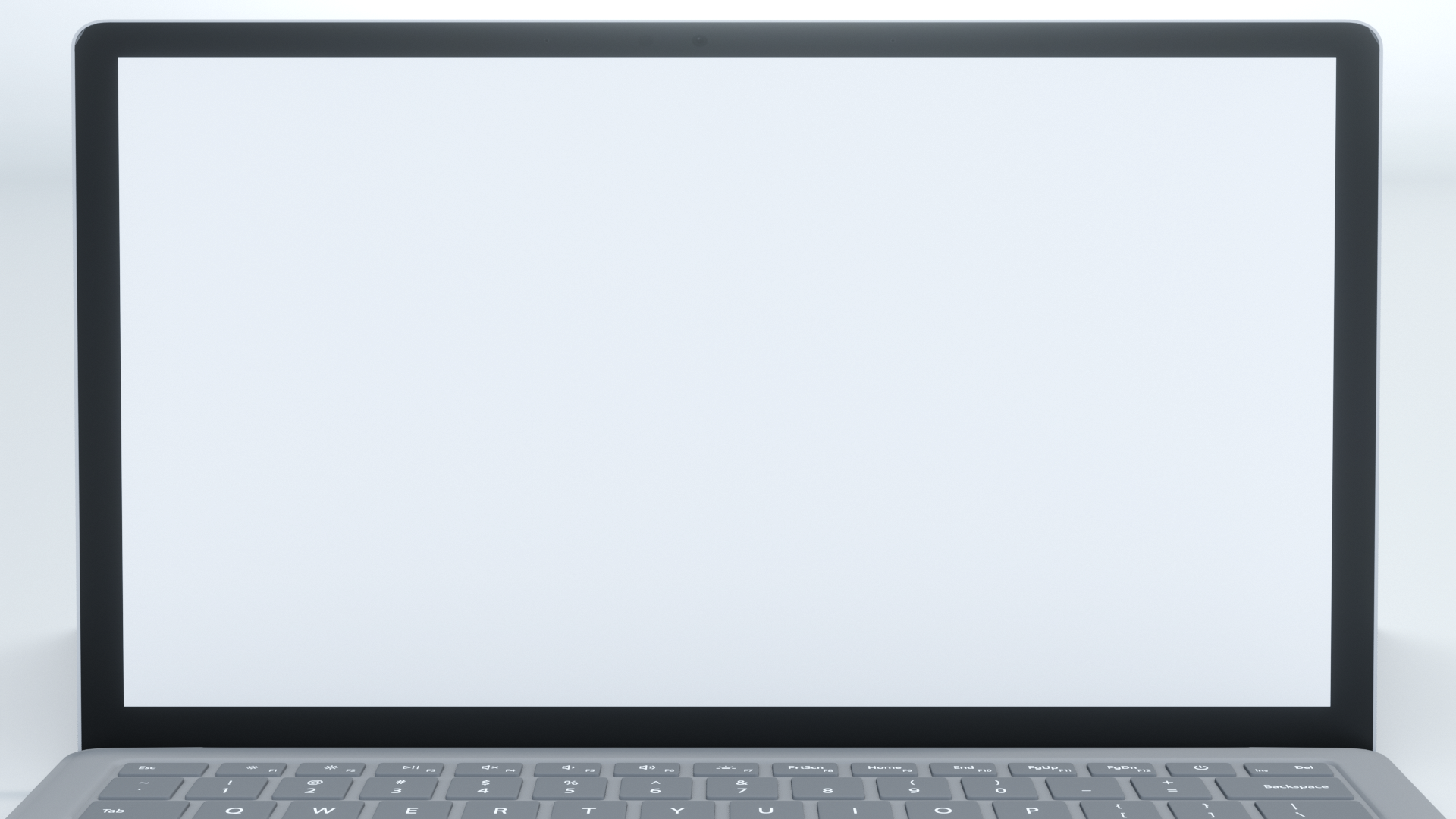 عنوان الدرس : الكسور والنسب المئوية
التاريخ :    /    / 1443 هـ
الصف : أول /
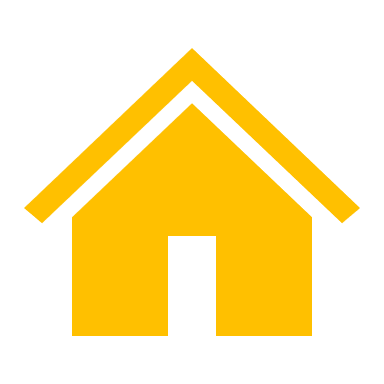 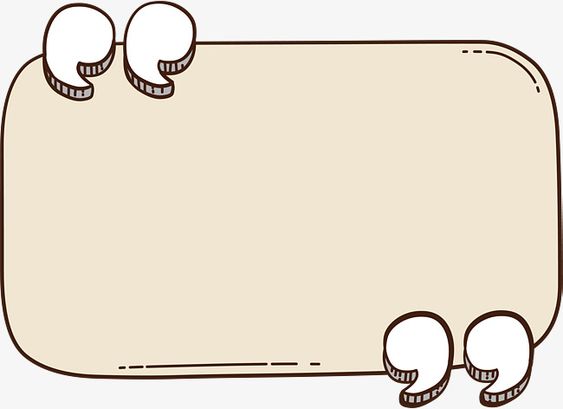 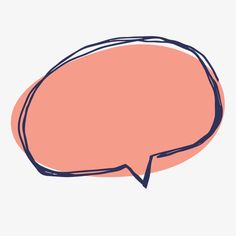 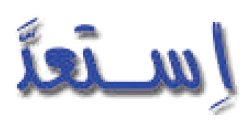 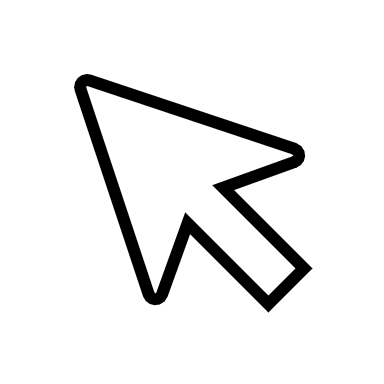 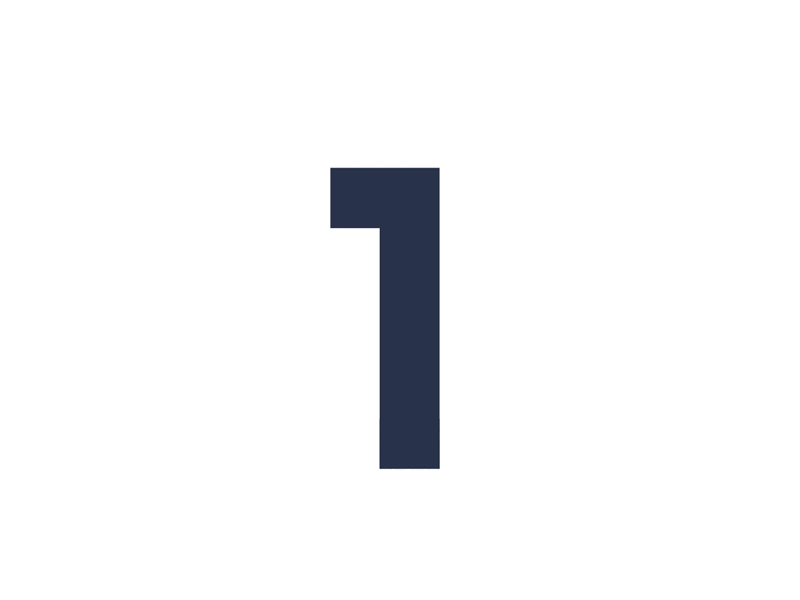 ص 175
أ. عثمان الربيعي
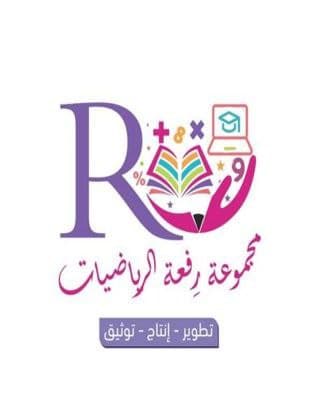 [Speaker Notes: تم تنزيل هذا القالب من موقع ingez-ppt.com]
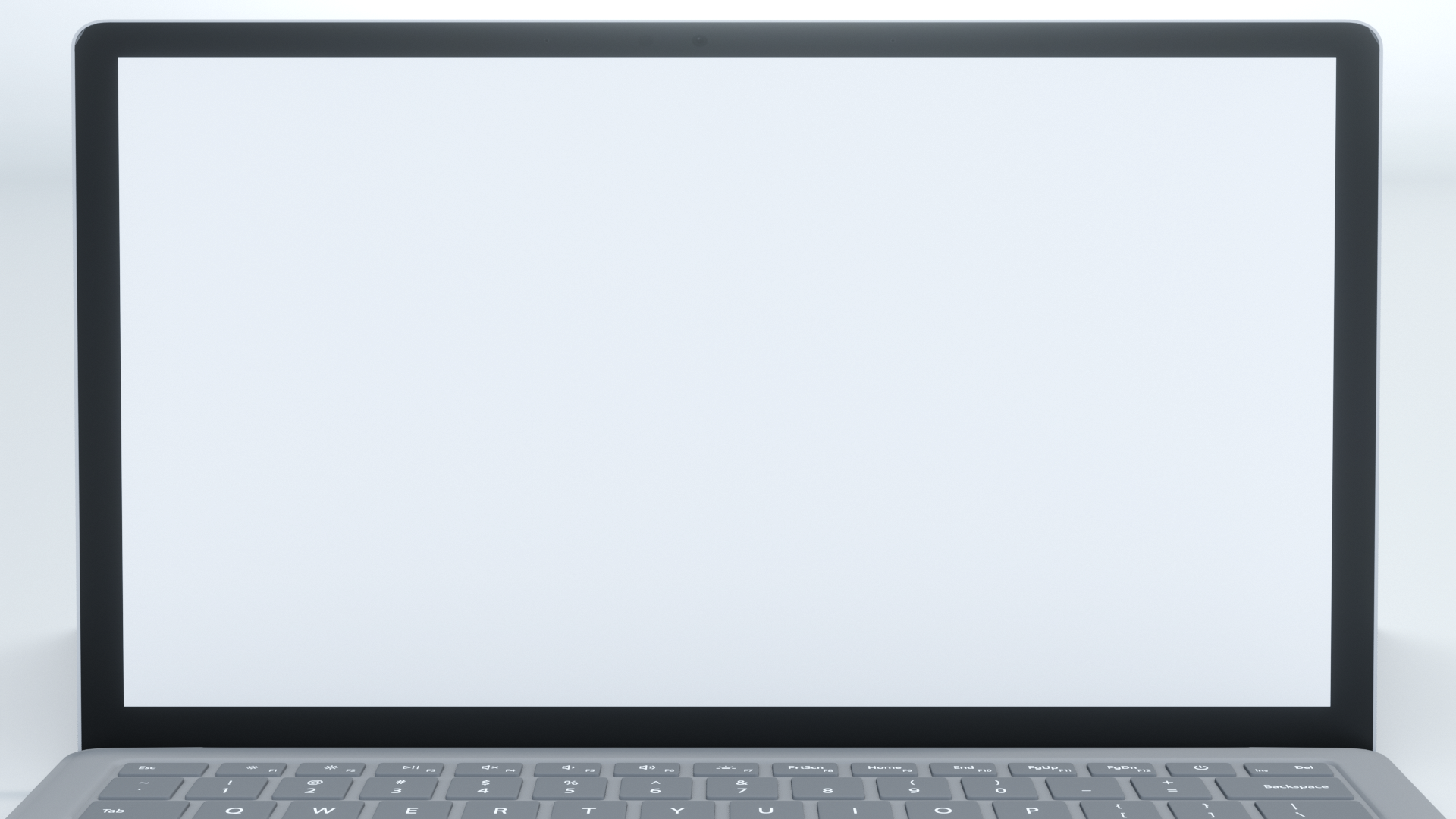 التاريخ :    /    / 1443 هـ
الصف : أول /
عنوان الدرس : الكسور والنسب المئوية
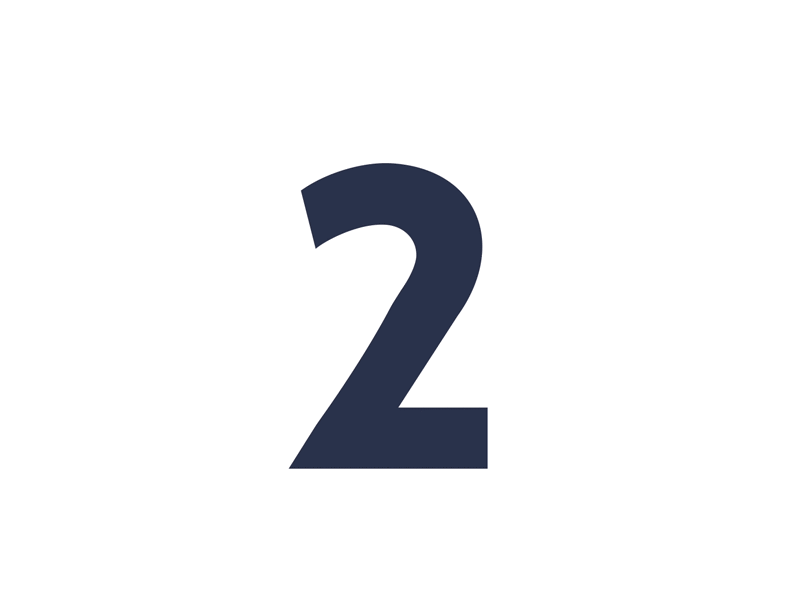 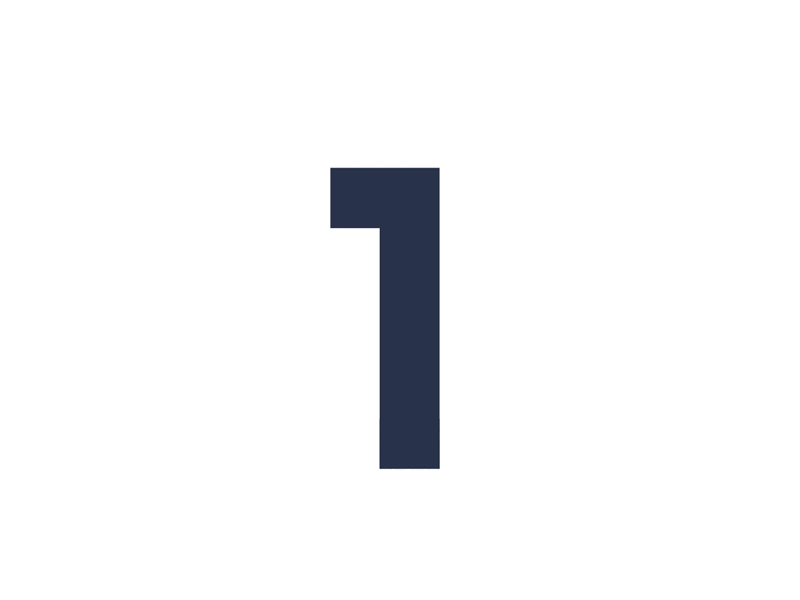 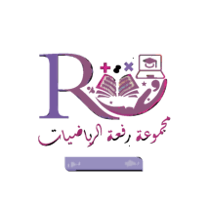 التدريس
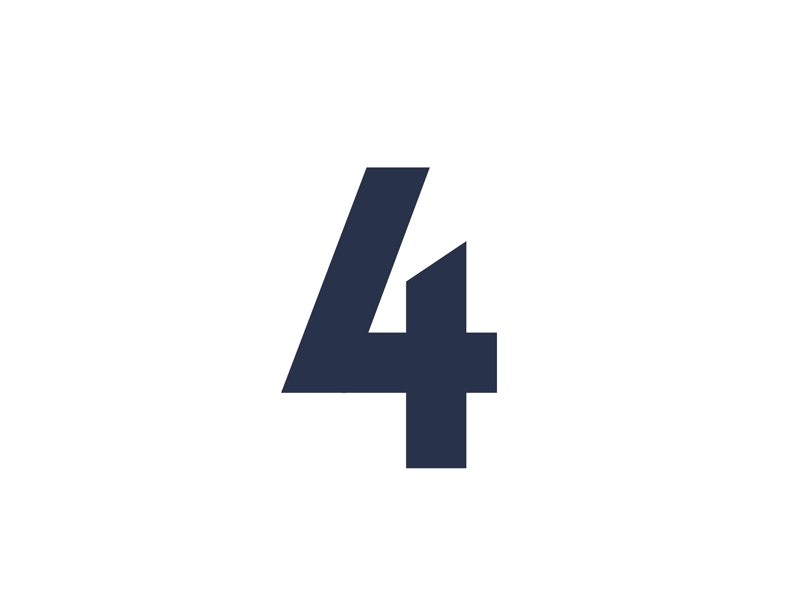 التركيز
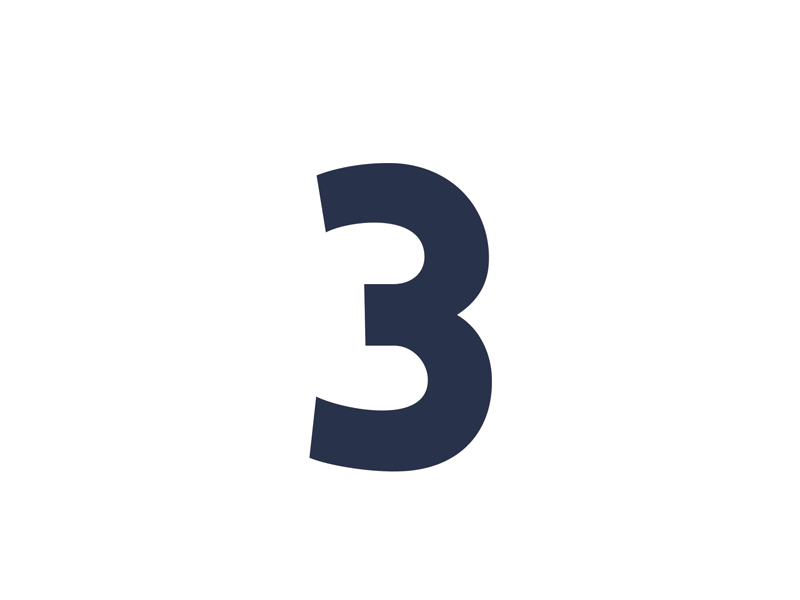 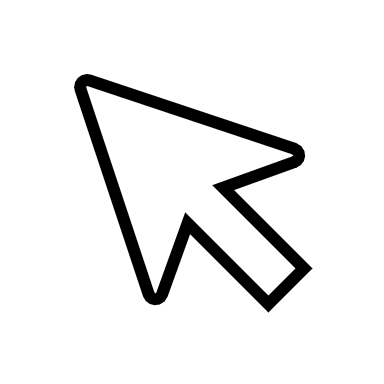 أ. عثمان الربيعي
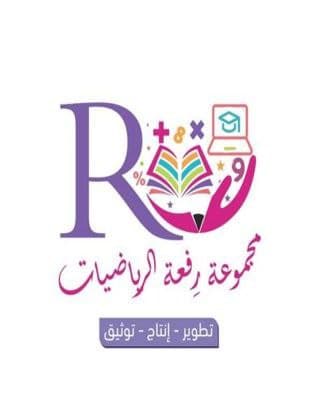 التدريب
التقويم
[Speaker Notes: تم تنزيل هذا القالب من موقع ingez-ppt.com]
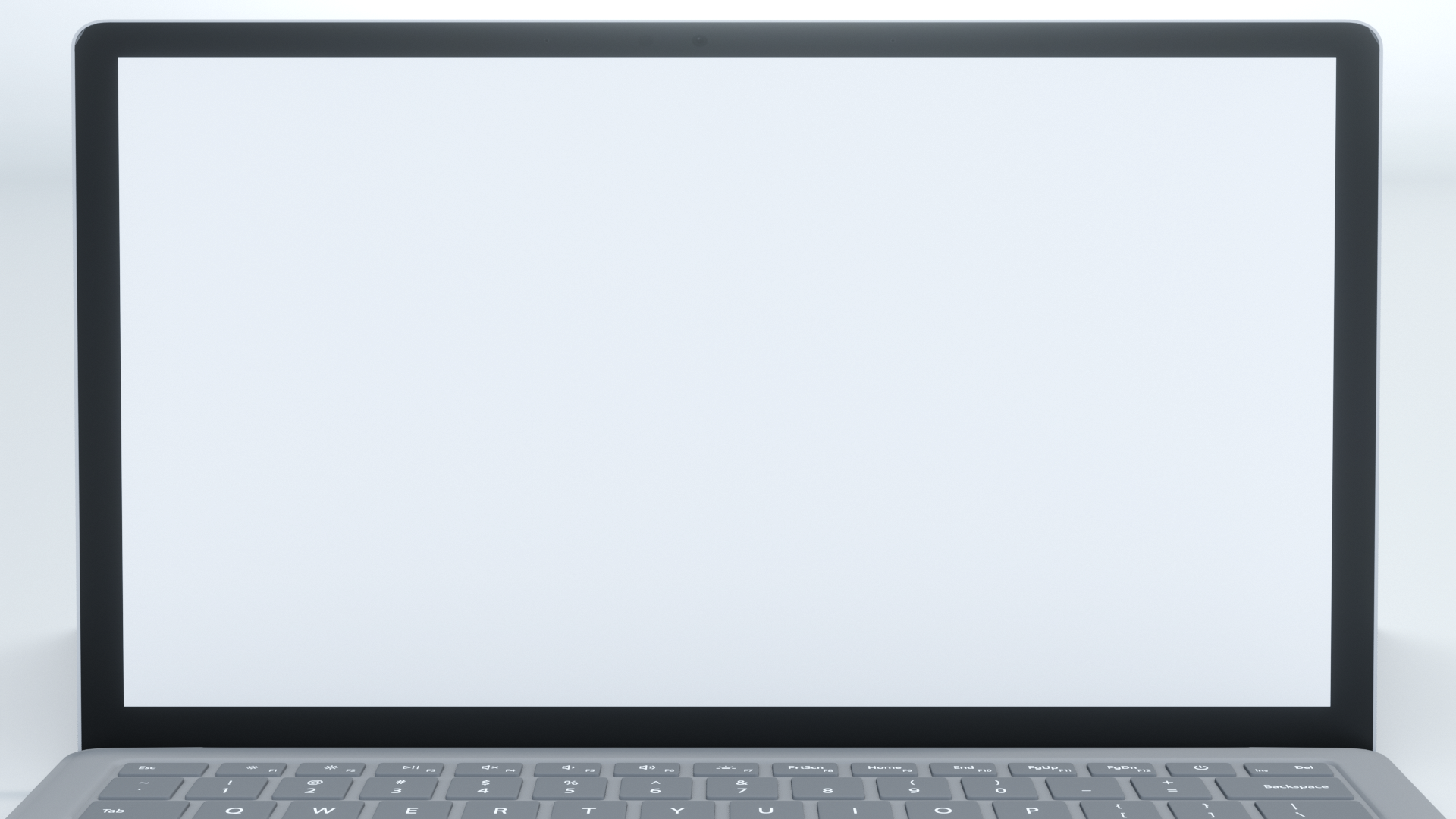 عنوان الدرس : الكسور والنسب المئوية
التاريخ :    /    / 1443 هـ
الصف : أول /
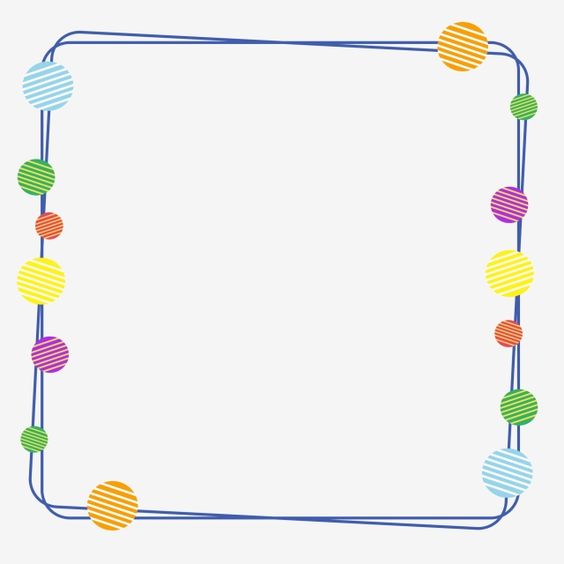 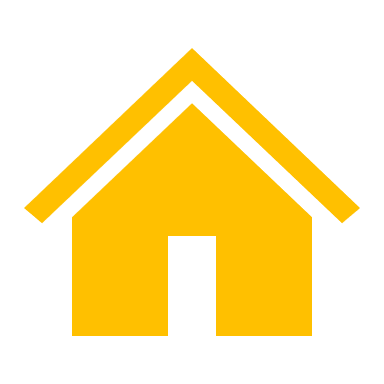 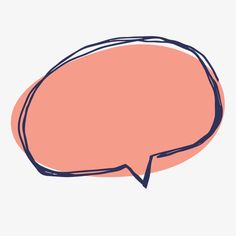 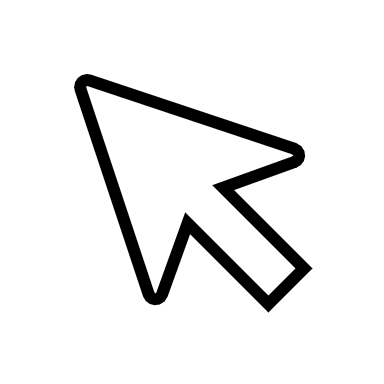 ص 175
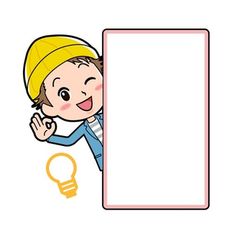 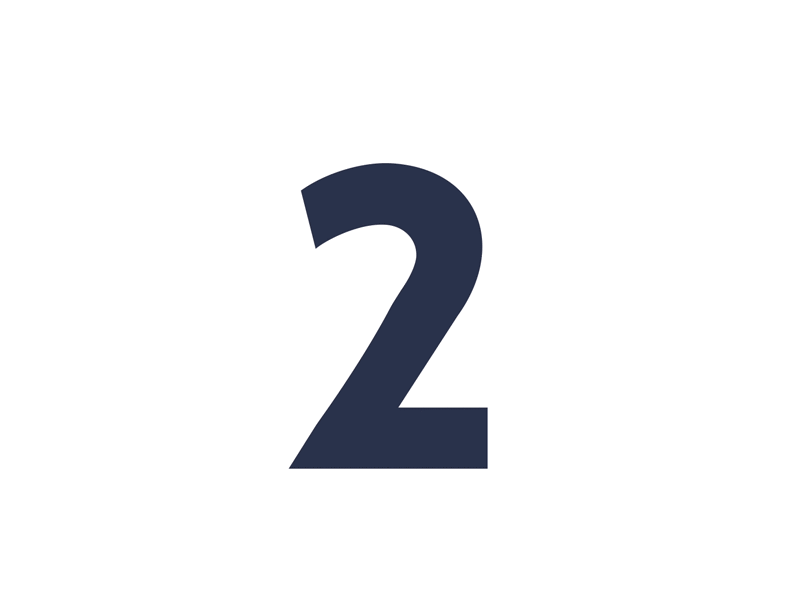 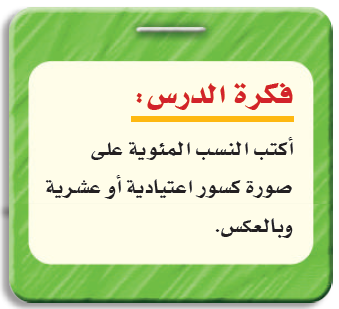 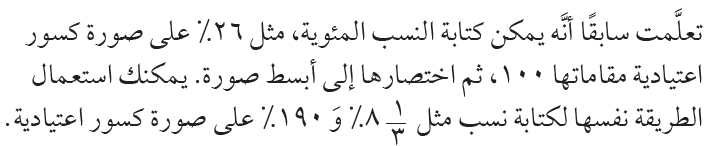 أ. عثمان الربيعي
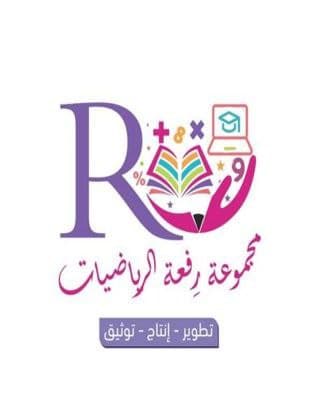 [Speaker Notes: تم تنزيل هذا القالب من موقع ingez-ppt.com]
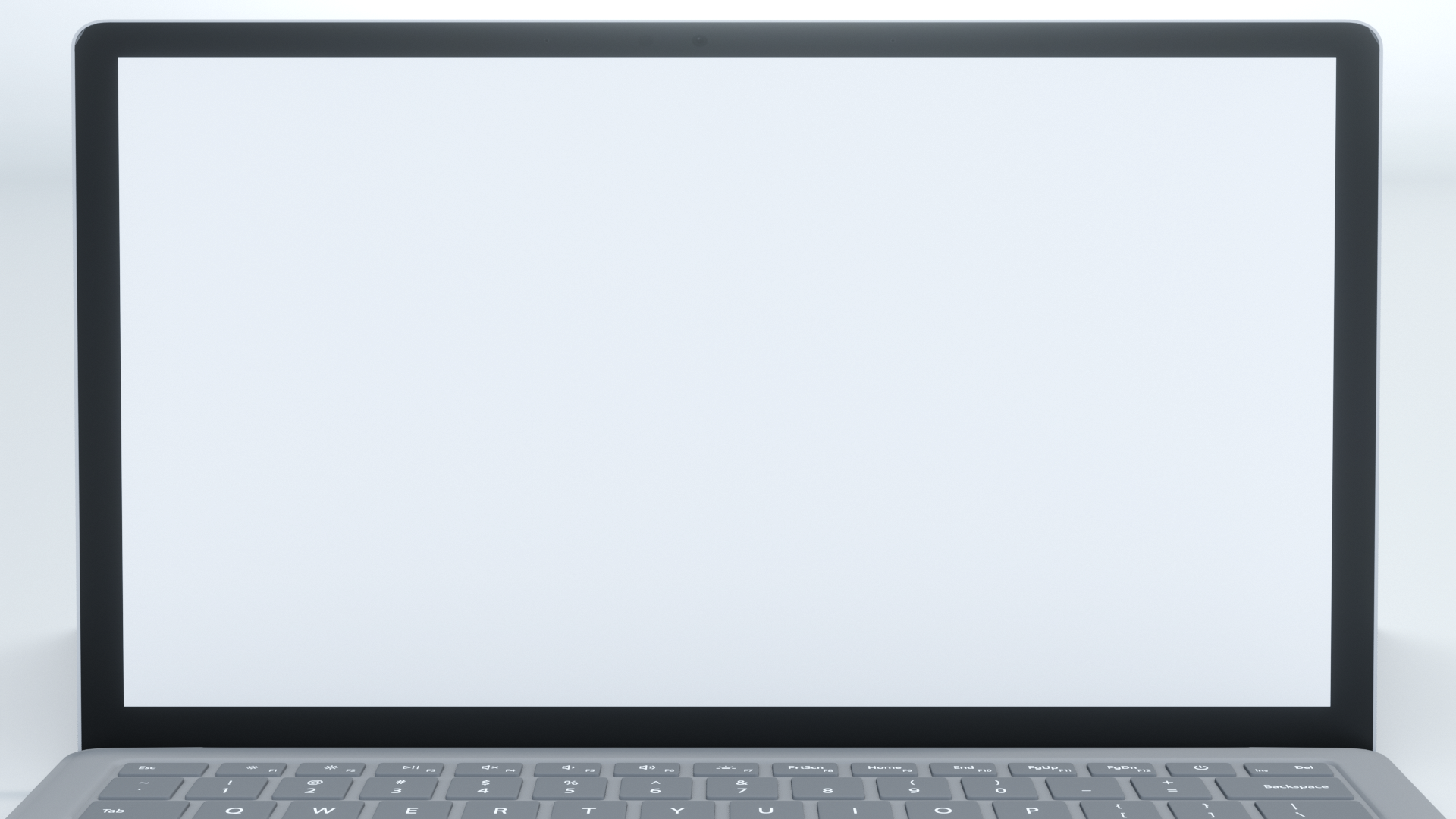 عنوان الدرس : الكسور والنسب المئوية
التاريخ :    /    / 1443 هـ
الصف : أول /
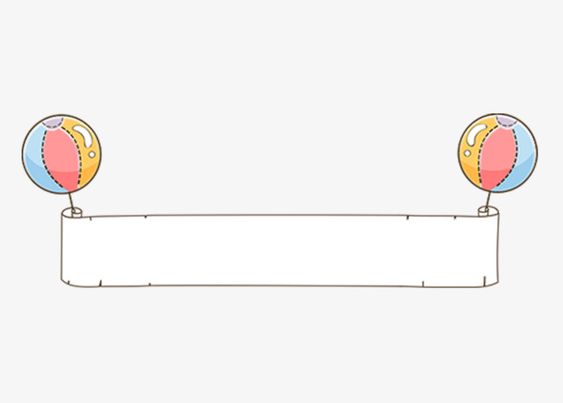 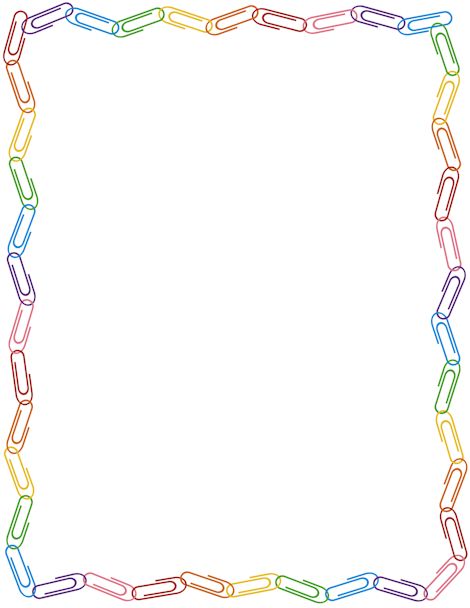 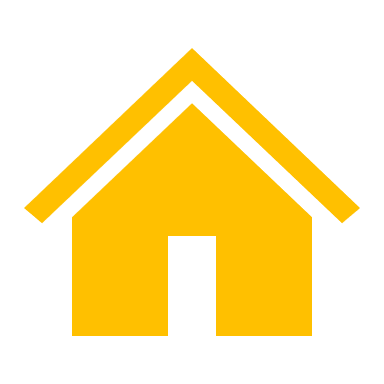 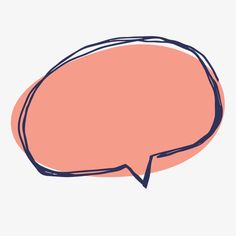 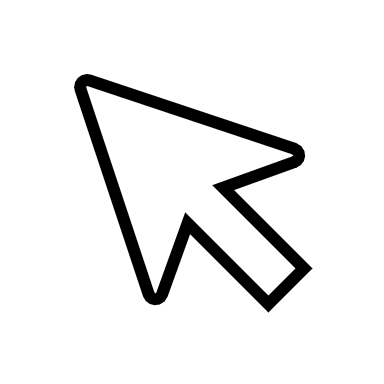 ص 175
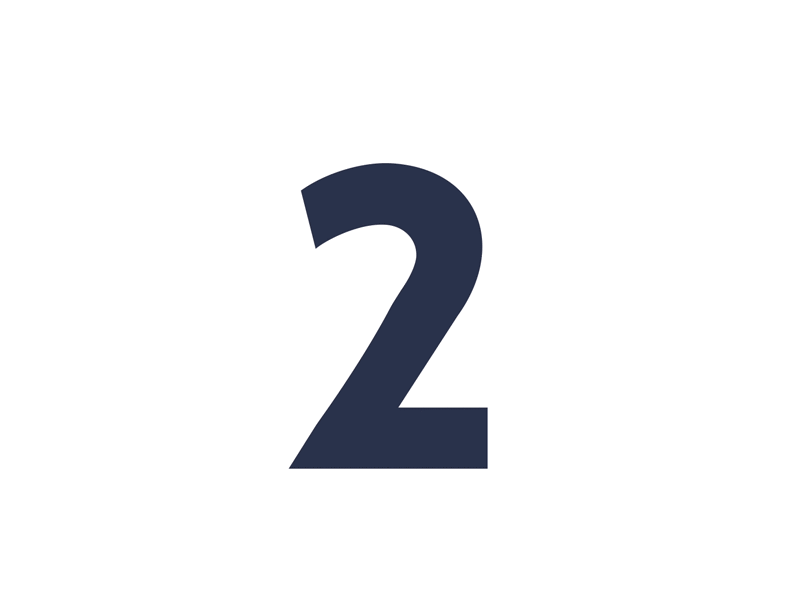 مثال 1
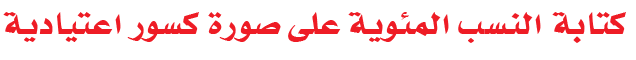 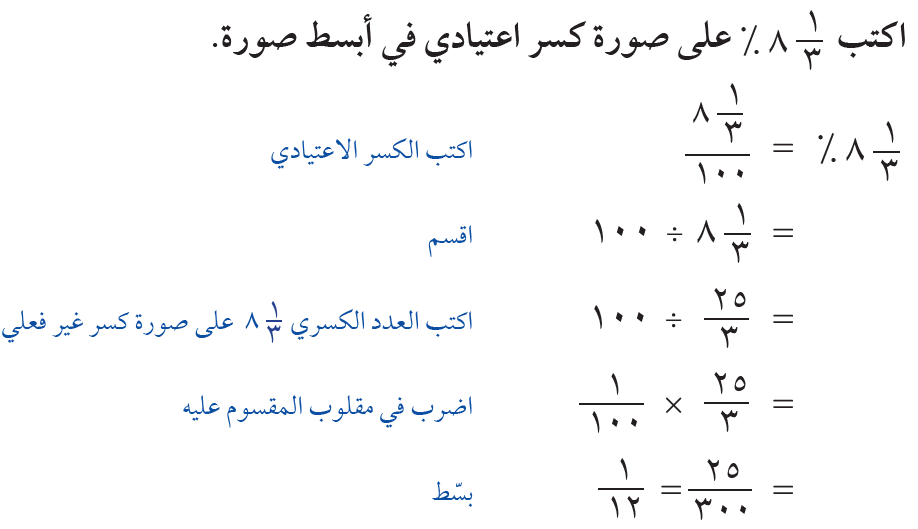 أ. عثمان الربيعي
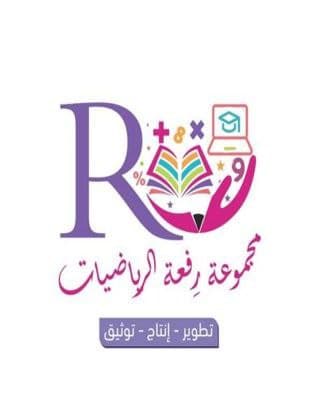 [Speaker Notes: تم تنزيل هذا القالب من موقع ingez-ppt.com]
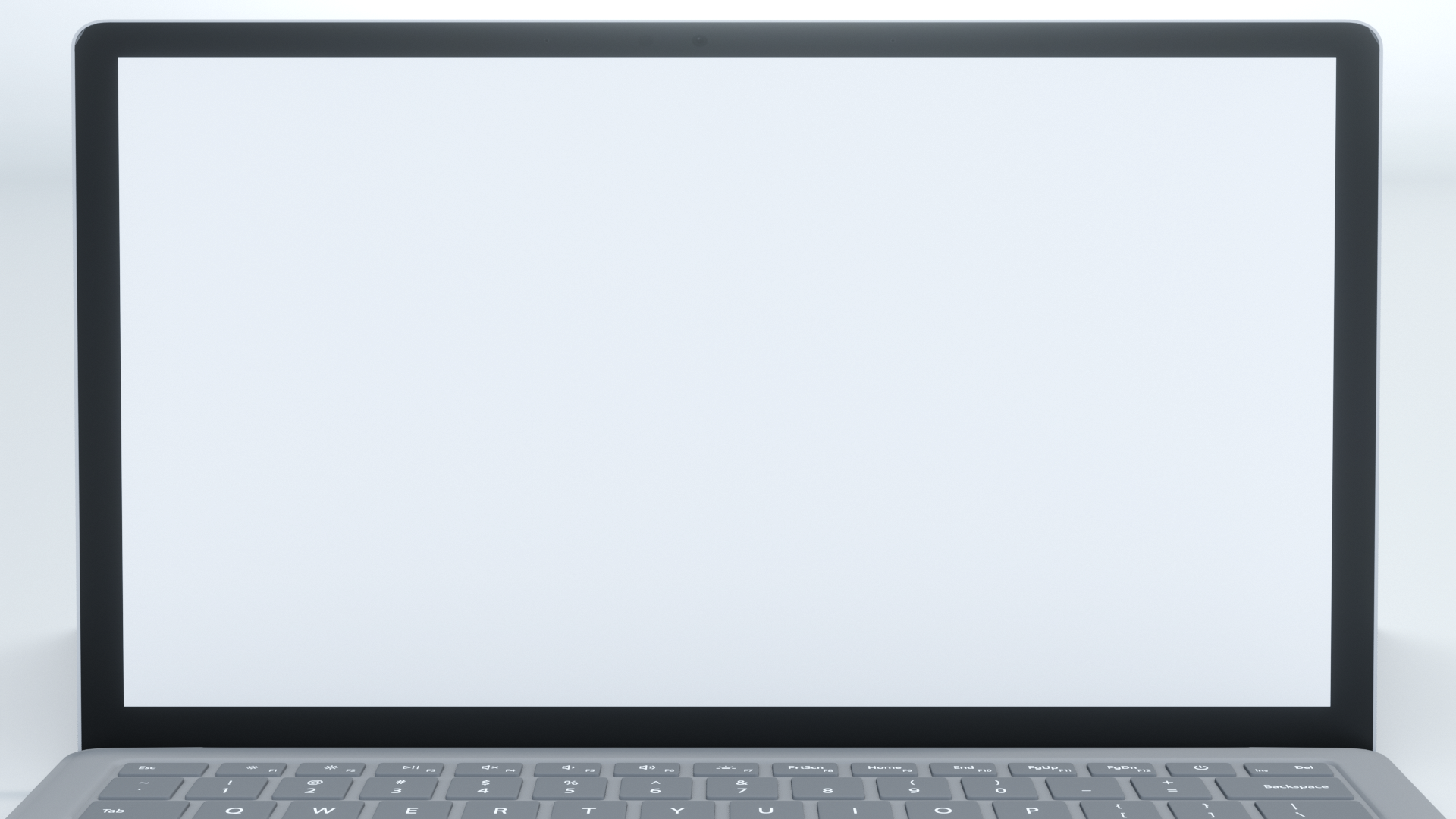 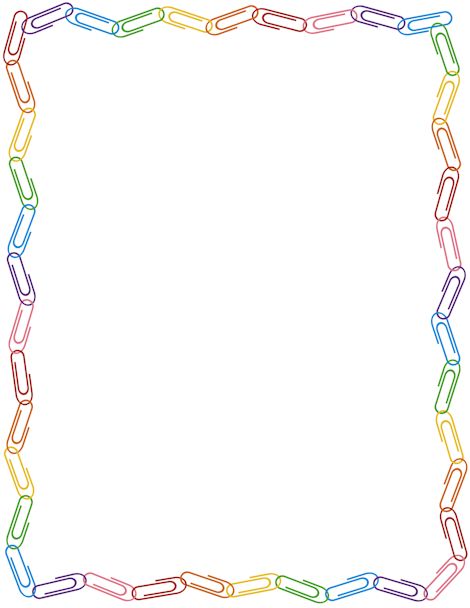 عنوان الدرس : الكسور والنسب المئوية
التاريخ :    /    / 1443 هـ
الصف : أول /
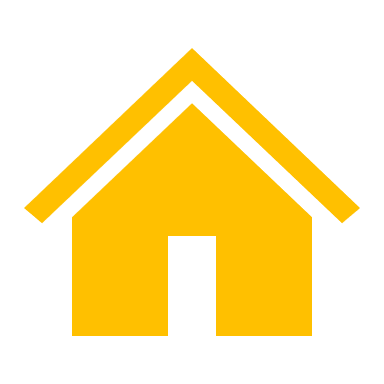 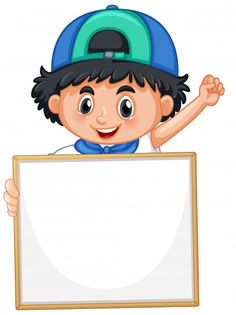 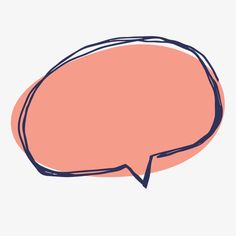 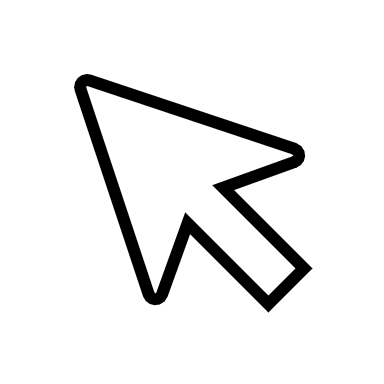 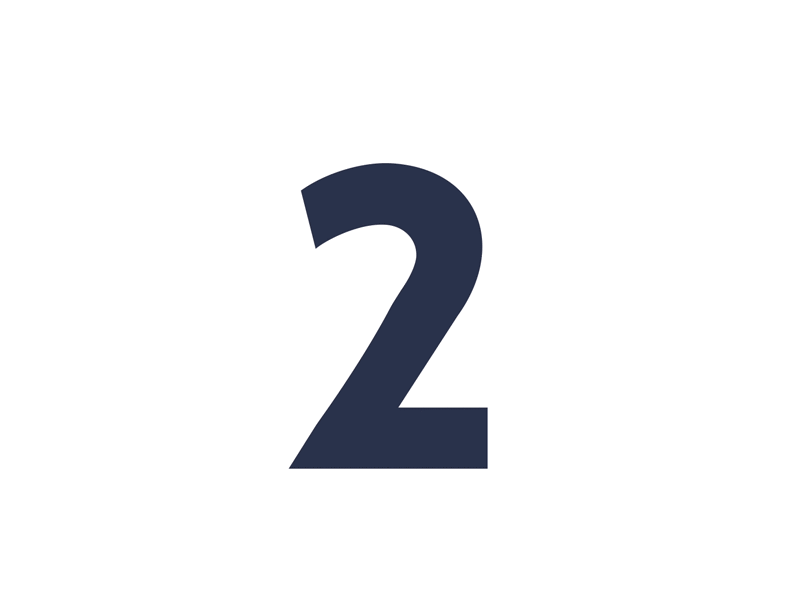 ص 176
اكتب كل نسبة مئوية مما يأتي على صورة كسر اعتيادي في أبسط صورة :
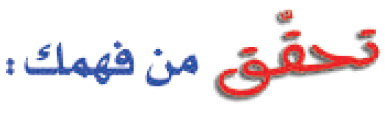 أ ) 150 ٪ 
.....................................................................................................................................................................

ب ) 17.5 ٪ 
.....................................................................................................................................................................
أ. عثمان الربيعي
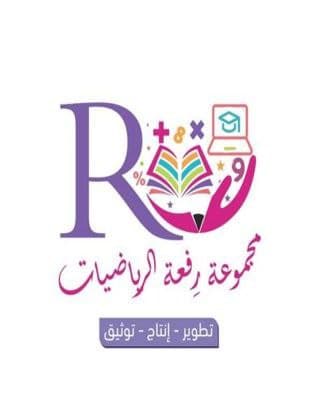 [Speaker Notes: تم تنزيل هذا القالب من موقع ingez-ppt.com]
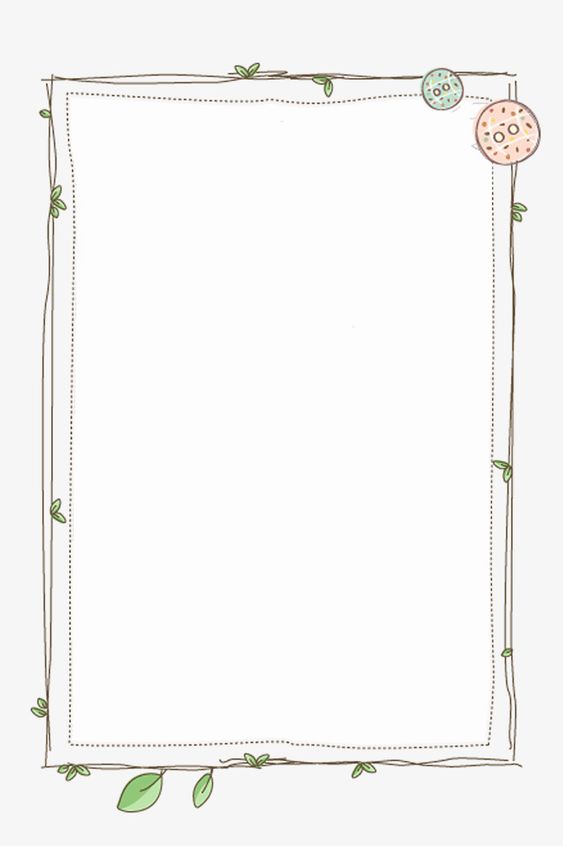 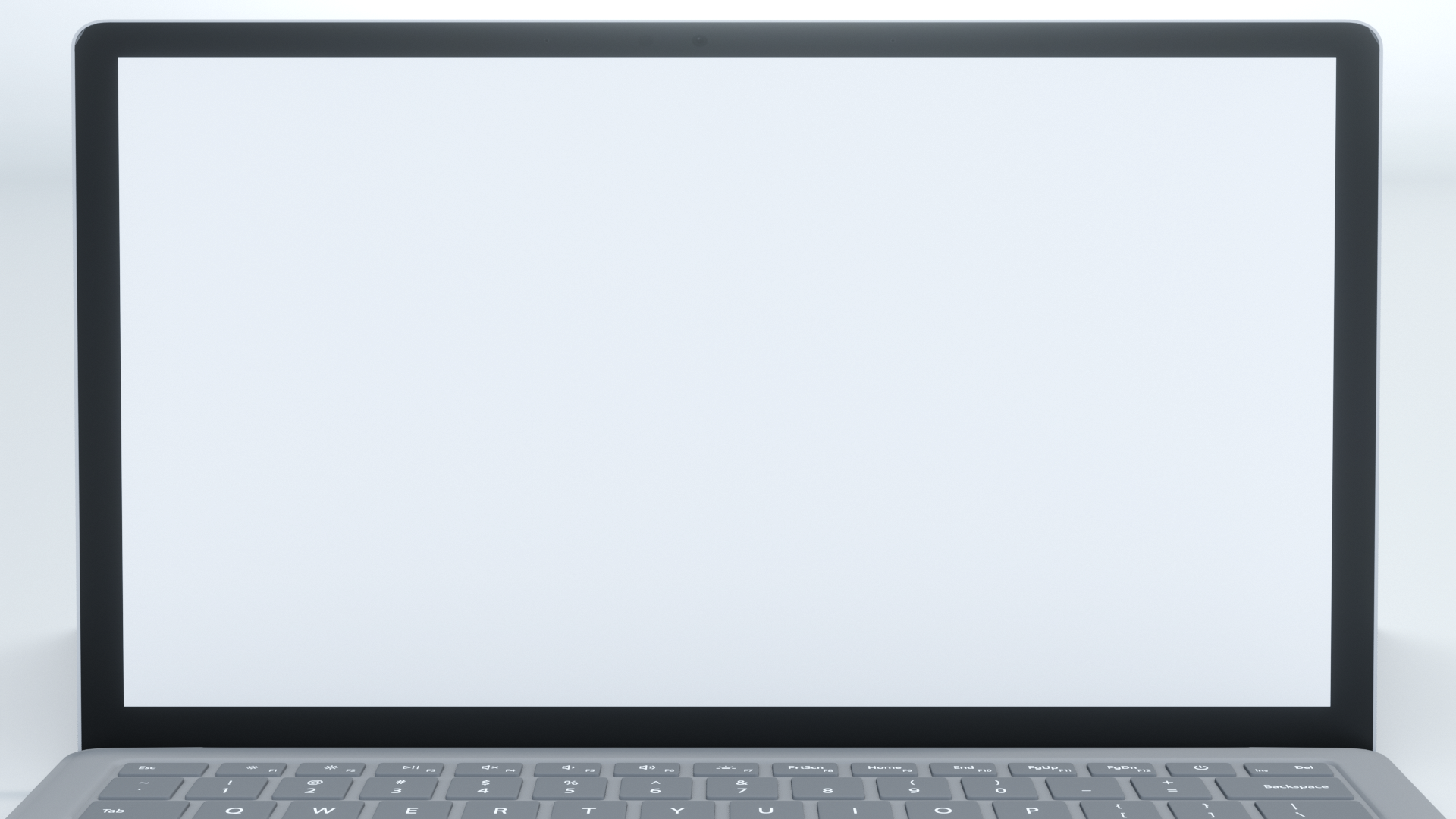 عنوان الدرس : الكسور والنسب المئوية
التاريخ :    /    / 1443 هـ
الصف : أول /
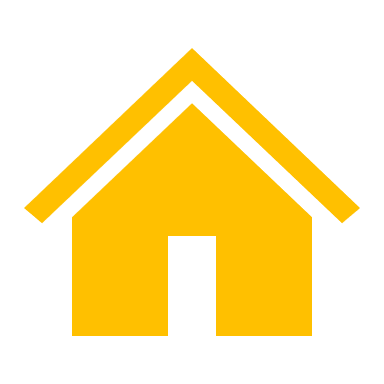 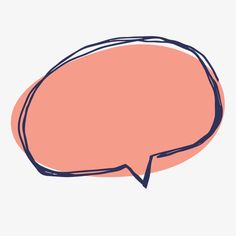 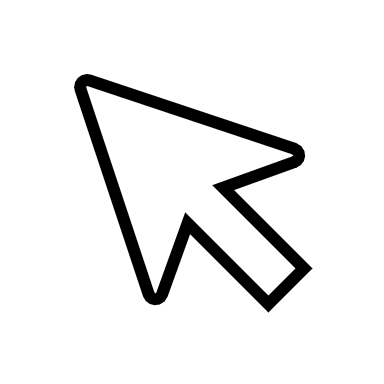 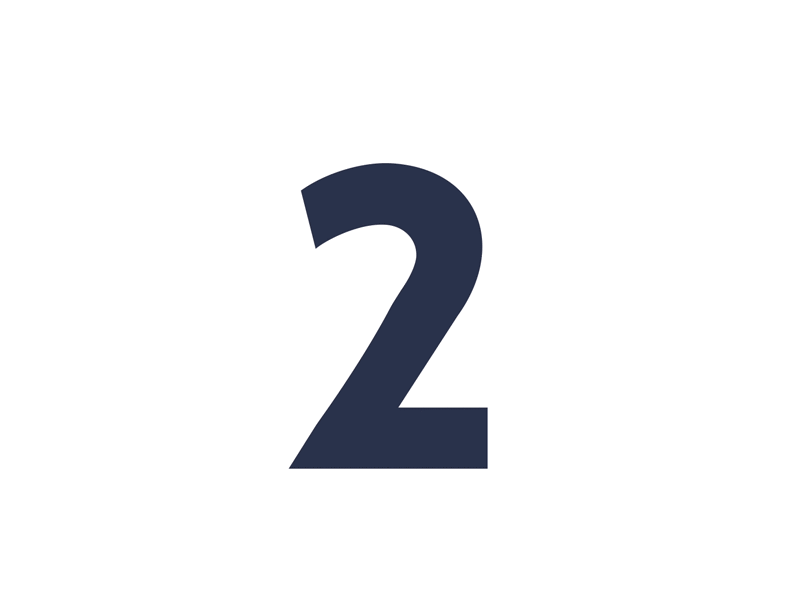 ص 176
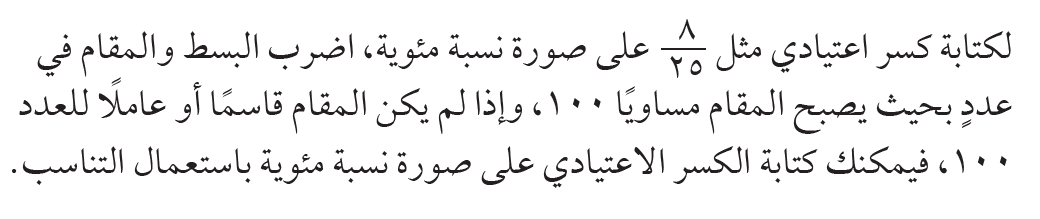 أ. عثمان الربيعي
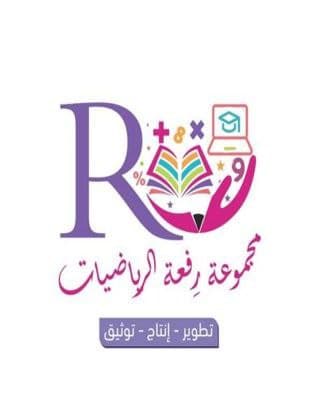 [Speaker Notes: تم تنزيل هذا القالب من موقع ingez-ppt.com]
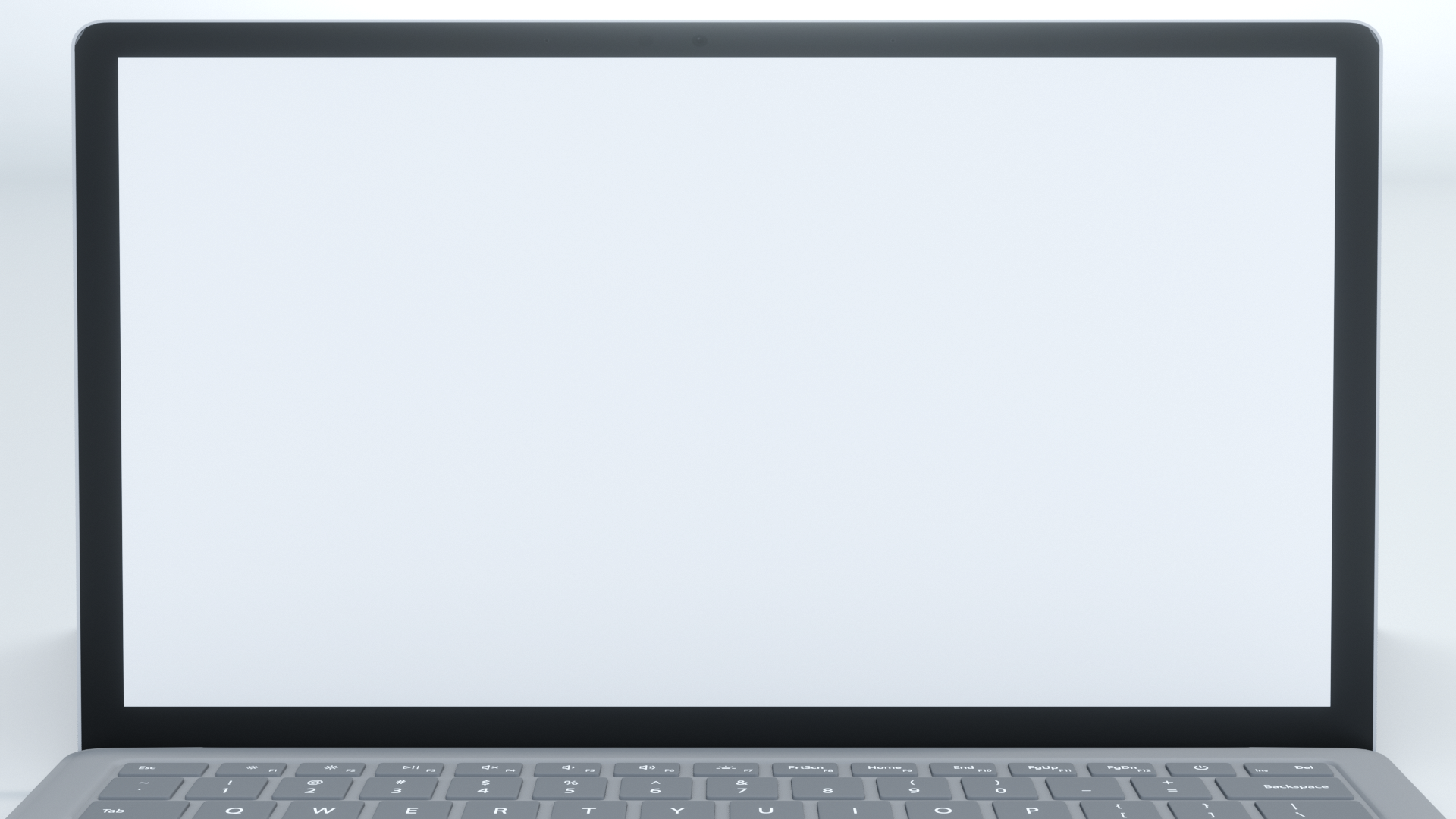 عنوان الدرس : الكسور والنسب المئوية
التاريخ :    /    / 1443 هـ
الصف : أول /
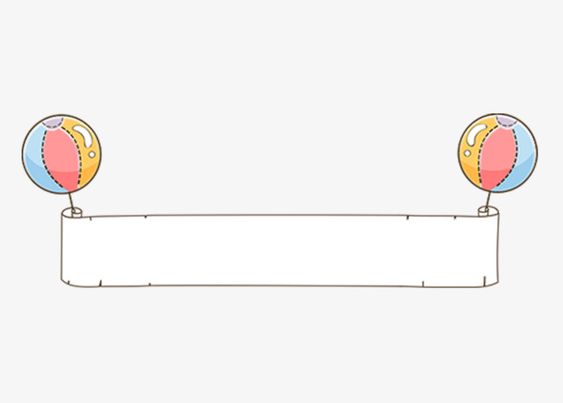 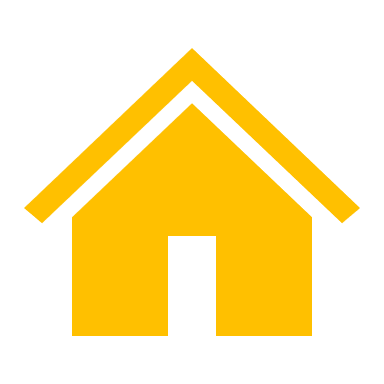 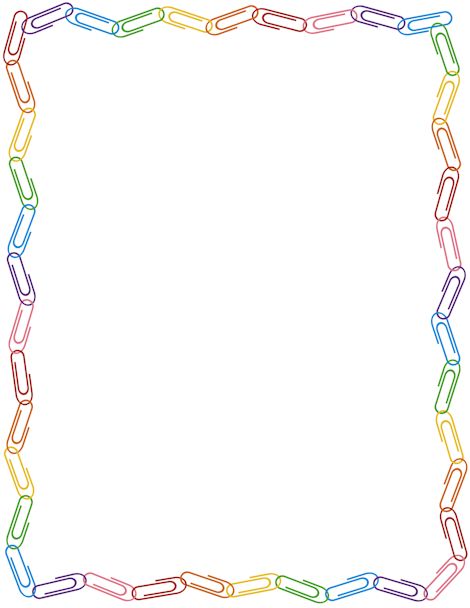 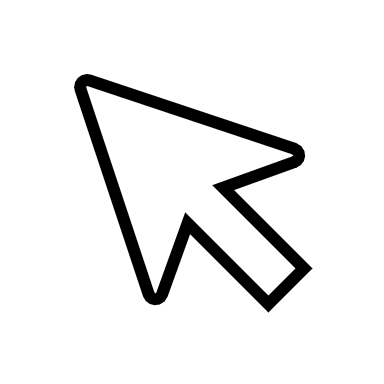 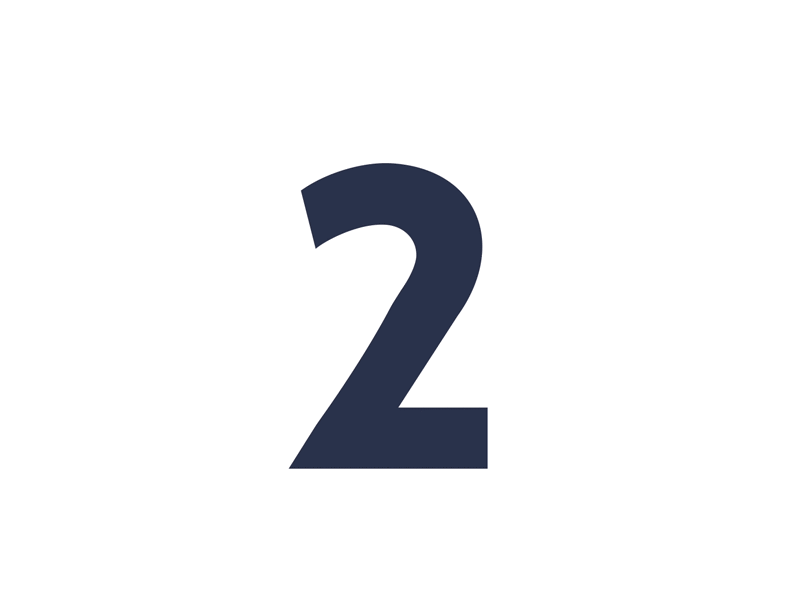 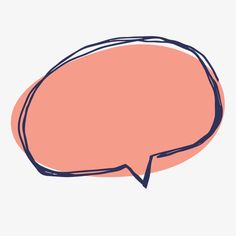 مثال 2
ص 176
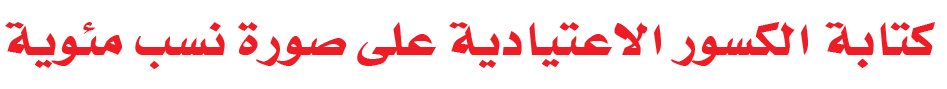 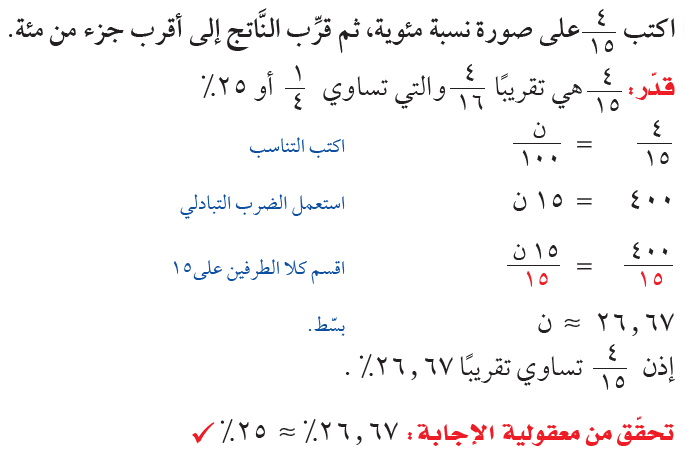 أ. عثمان الربيعي
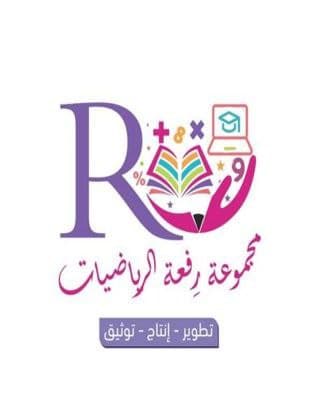 [Speaker Notes: تم تنزيل هذا القالب من موقع ingez-ppt.com]
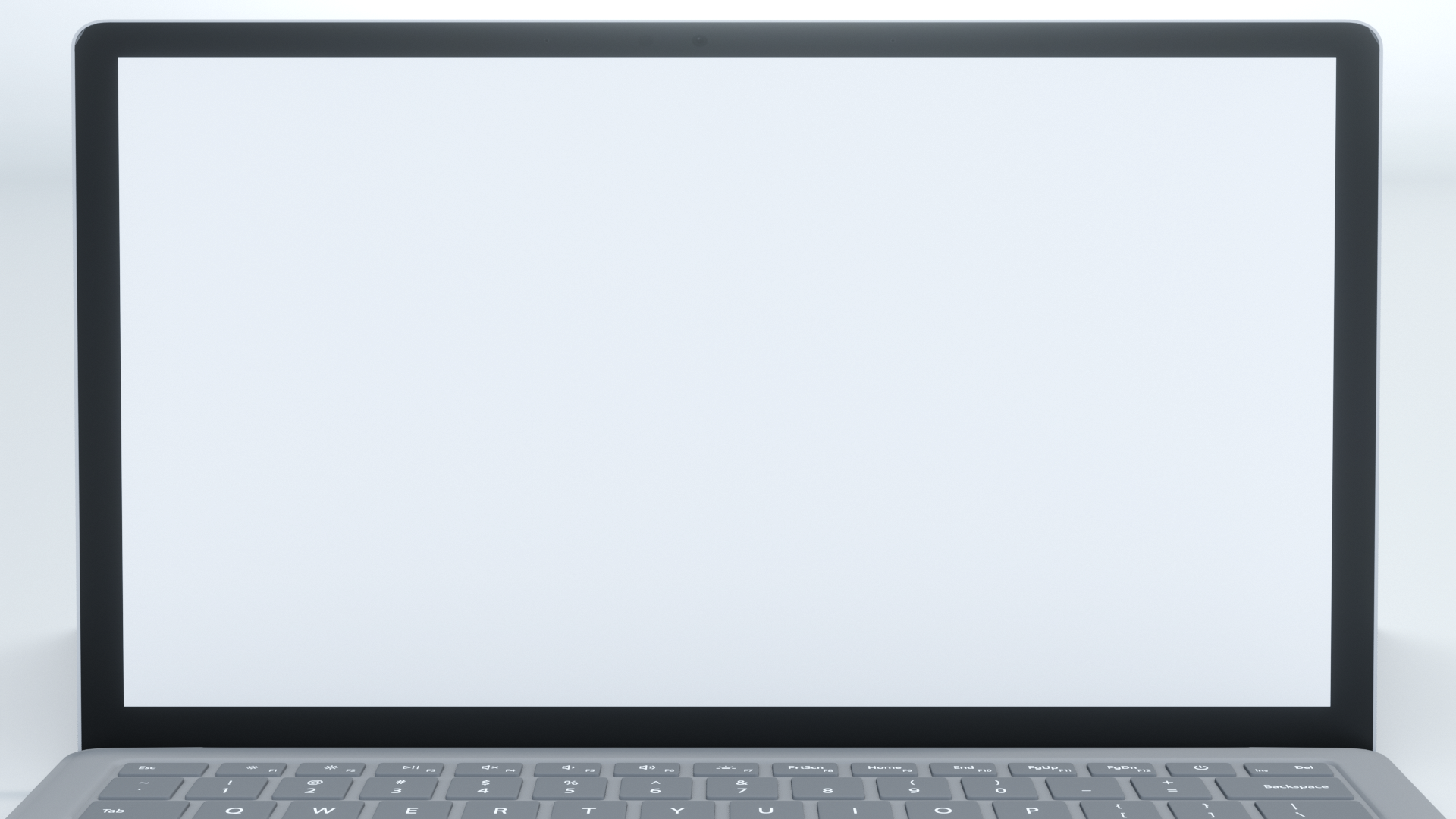 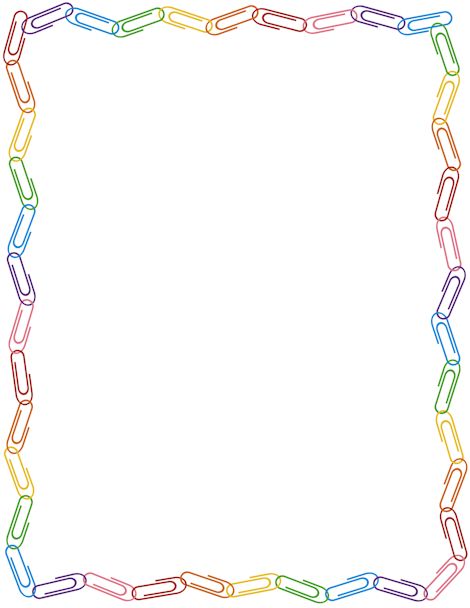 عنوان الدرس : الكسور والنسب المئوية
التاريخ :    /    / 1443 هـ
الصف : أول /
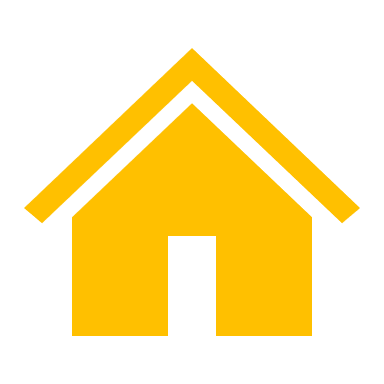 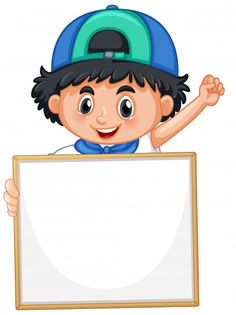 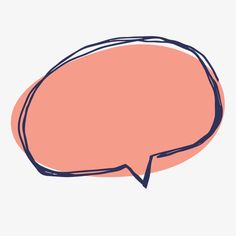 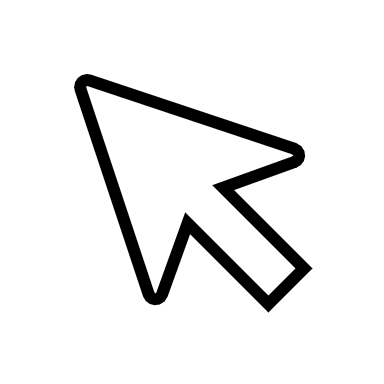 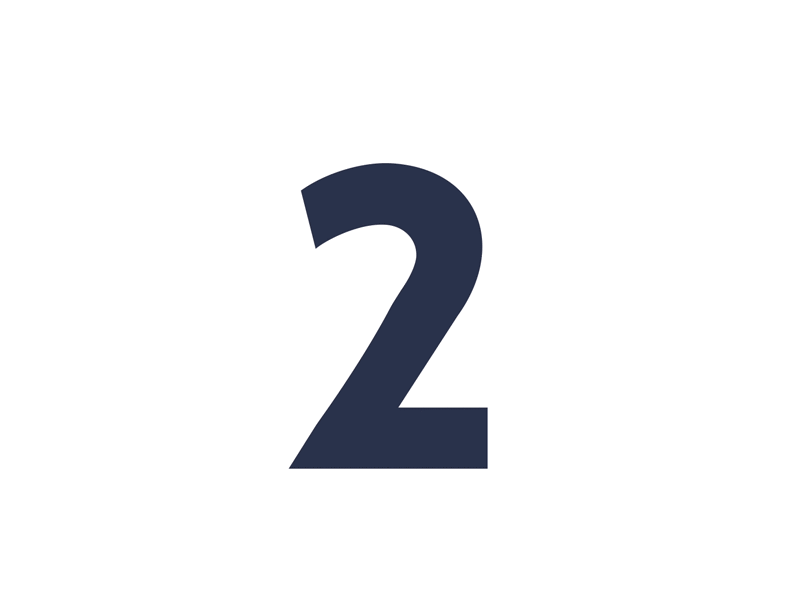 ص 176
اكتب كل كسر اعتيادي مما يأتي على صورة نسبة مئوية ، ثم قرب الناتج إلى أقرب جزء من مئة :
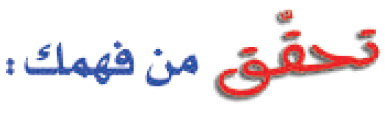 أ. عثمان الربيعي
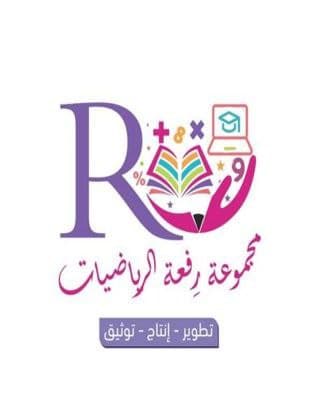 [Speaker Notes: تم تنزيل هذا القالب من موقع ingez-ppt.com]
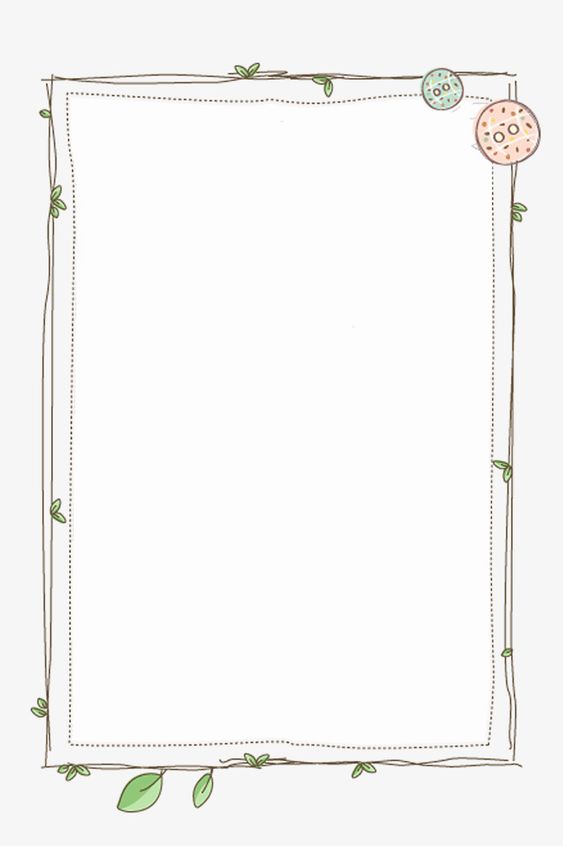 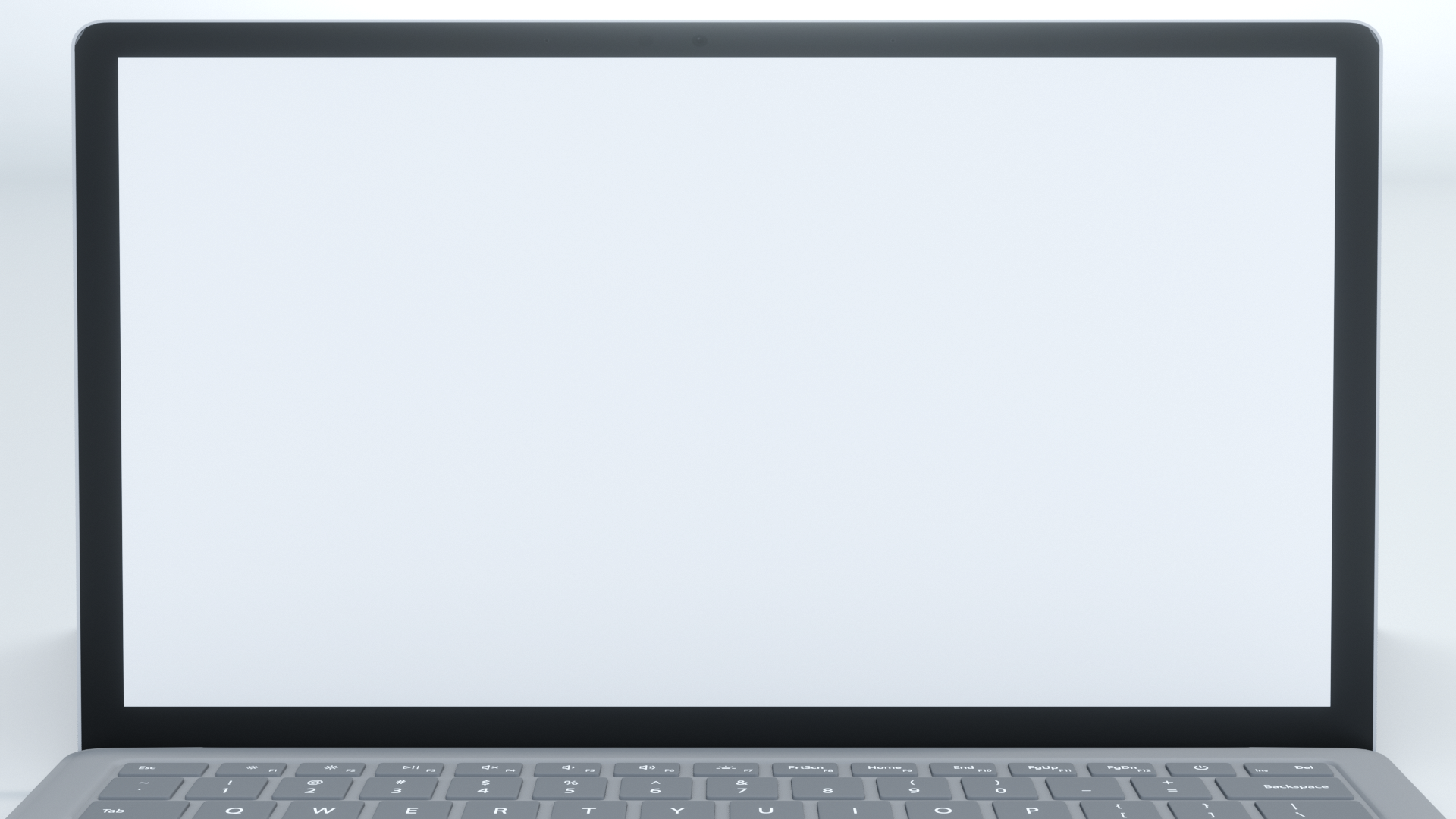 عنوان الدرس : الكسور والنسب المئوية
التاريخ :    /    / 1443 هـ
الصف : أول /
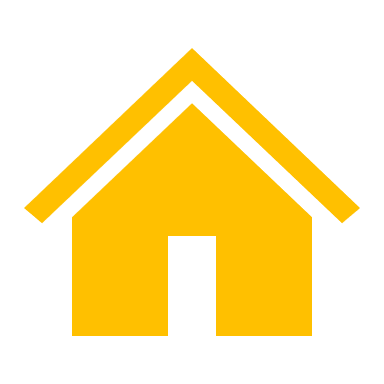 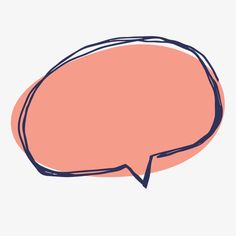 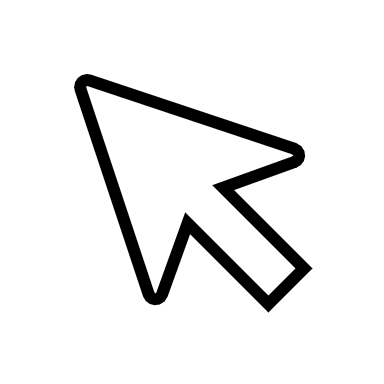 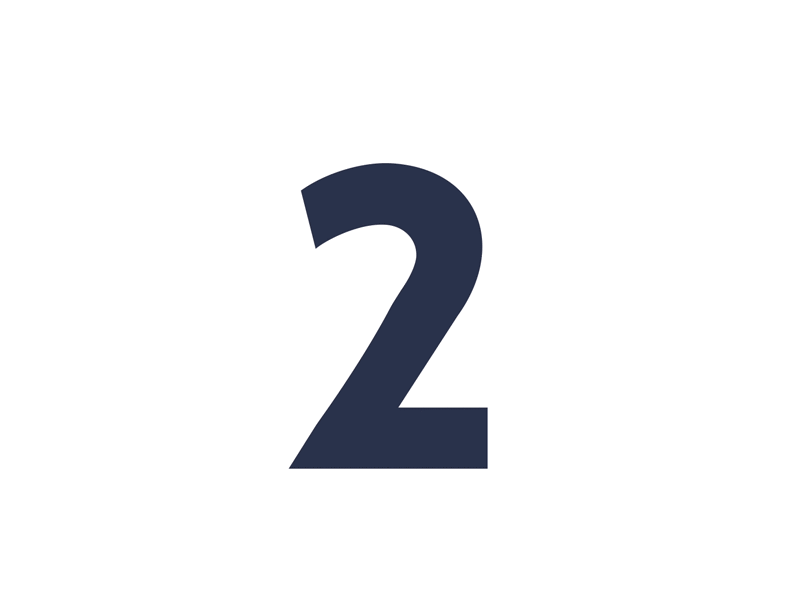 ص 177
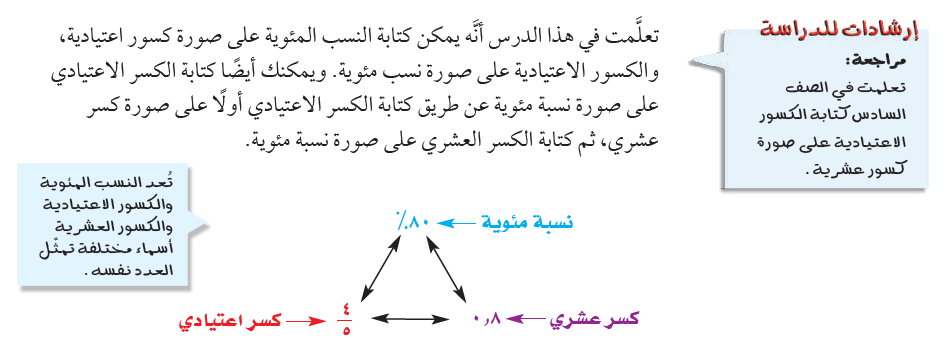 أ. عثمان الربيعي
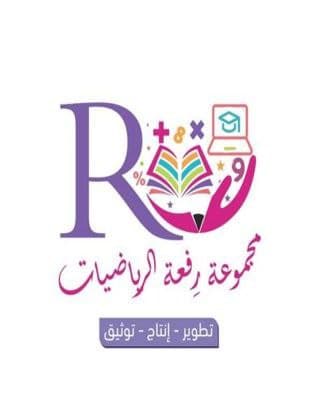 [Speaker Notes: تم تنزيل هذا القالب من موقع ingez-ppt.com]
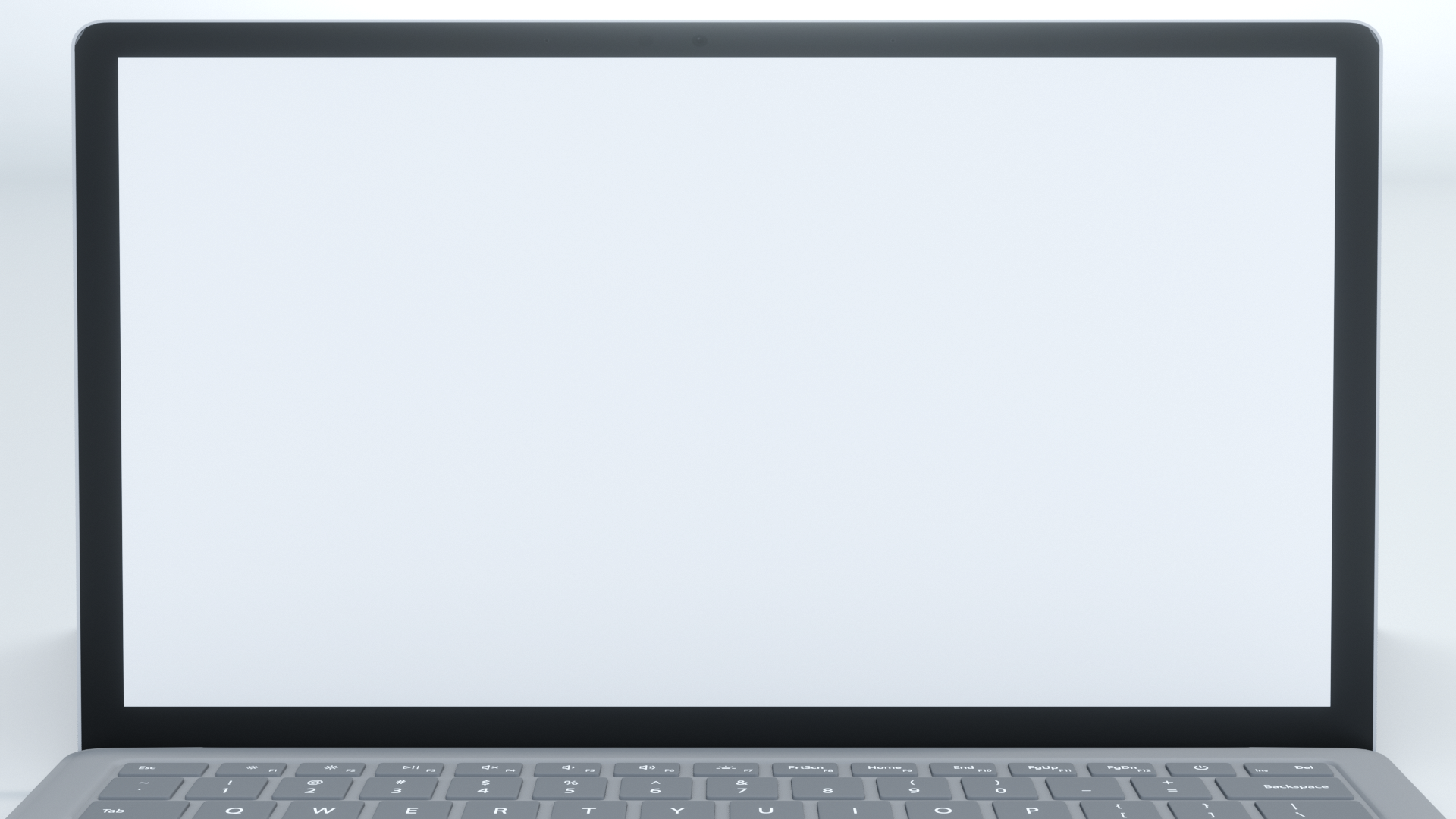 عنوان الدرس : الكسور والنسب المئوية
التاريخ :    /    / 1443 هـ
الصف : أول /
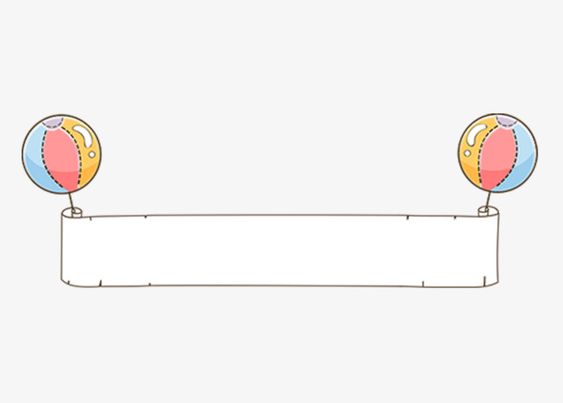 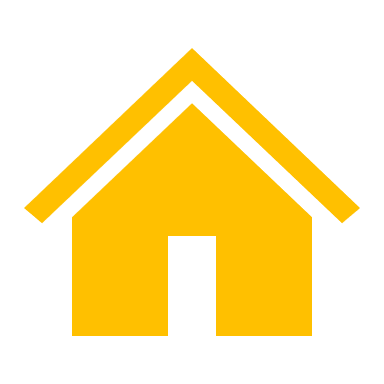 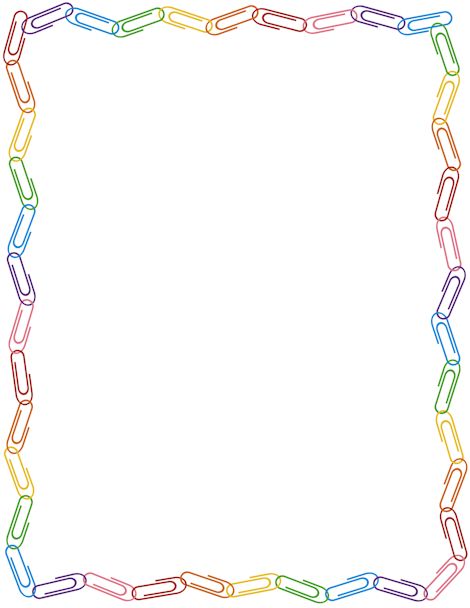 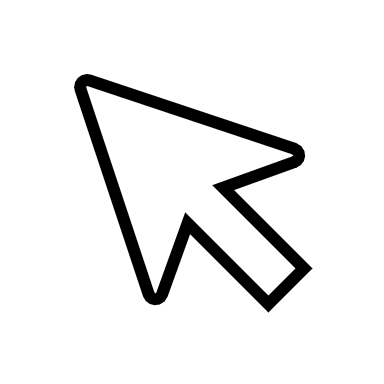 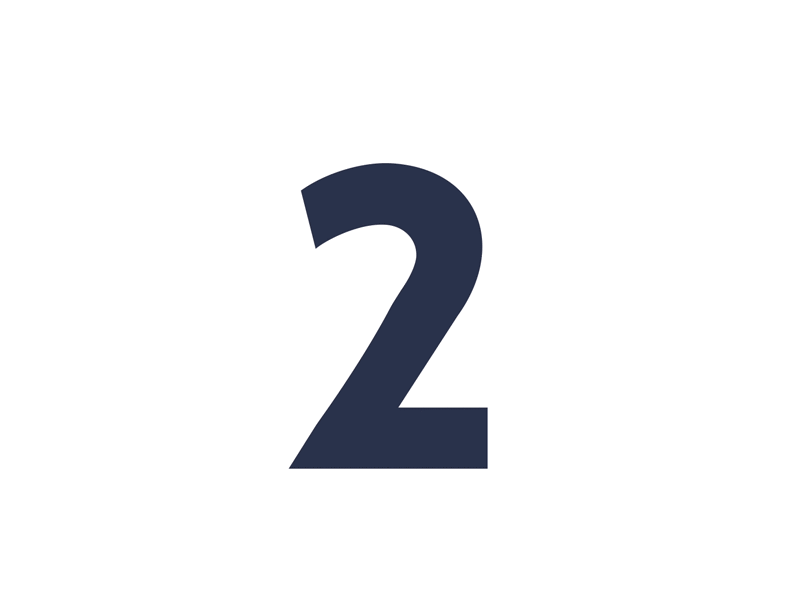 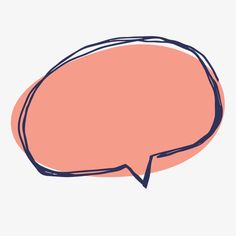 مثال
ص 177
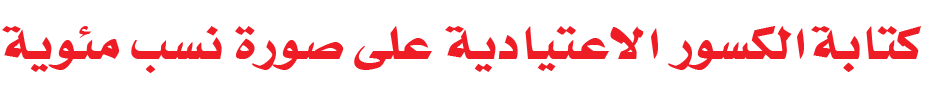 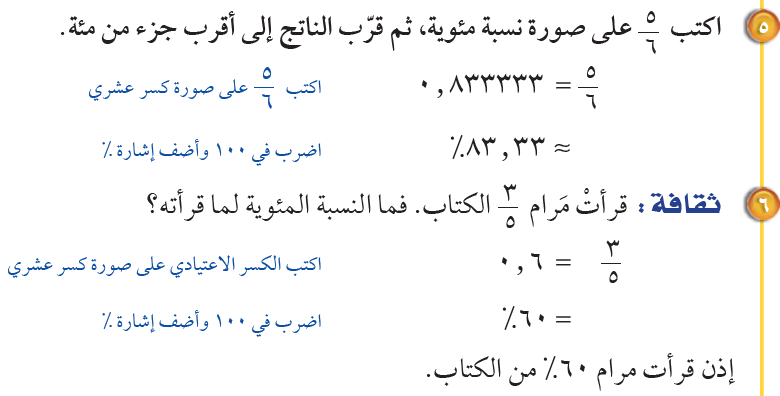 أ. عثمان الربيعي
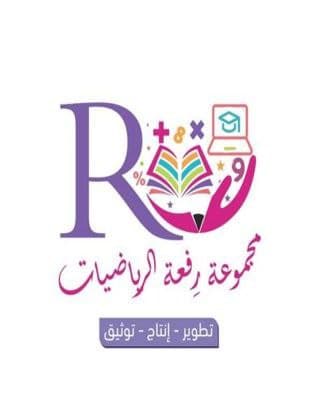 [Speaker Notes: تم تنزيل هذا القالب من موقع ingez-ppt.com]
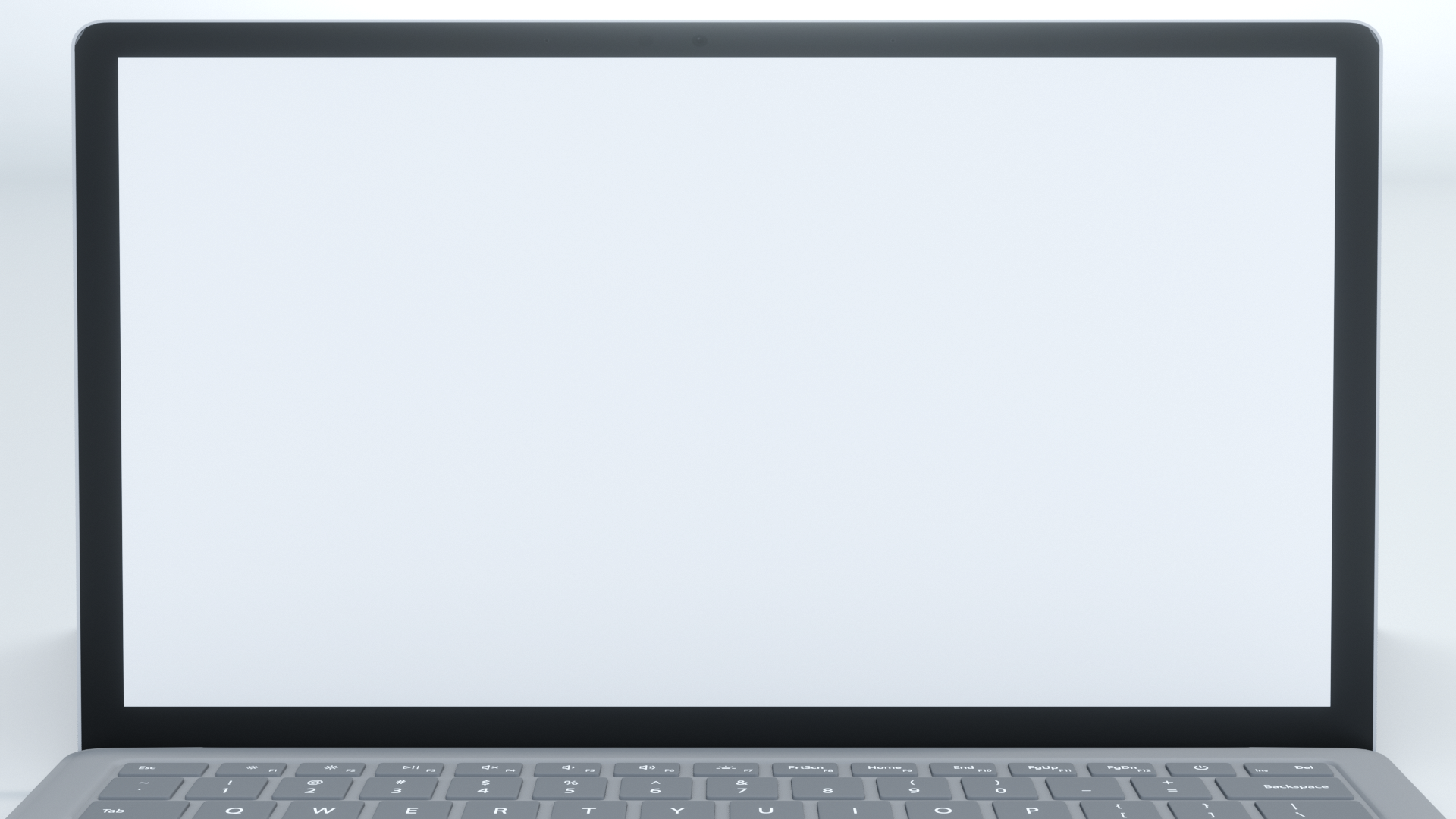 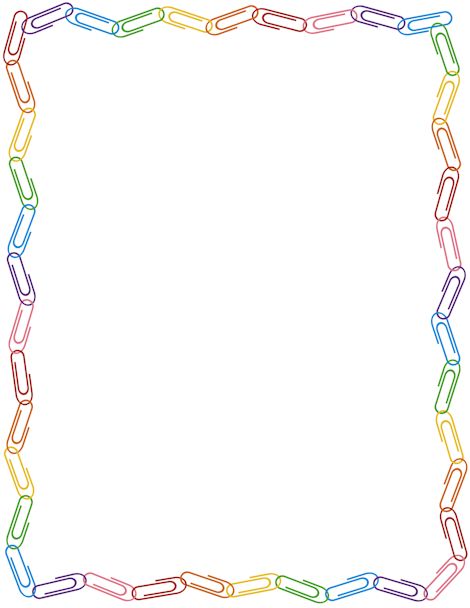 عنوان الدرس : الكسور والنسب المئوية
التاريخ :    /    / 1443 هـ
الصف : أول /
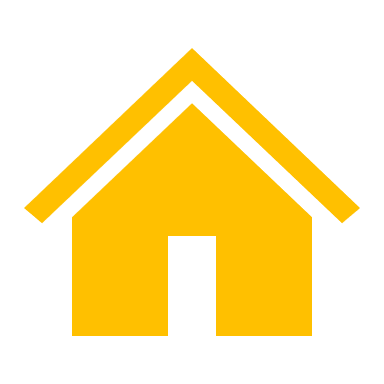 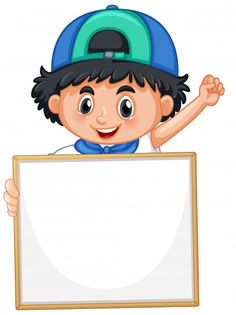 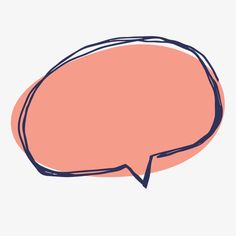 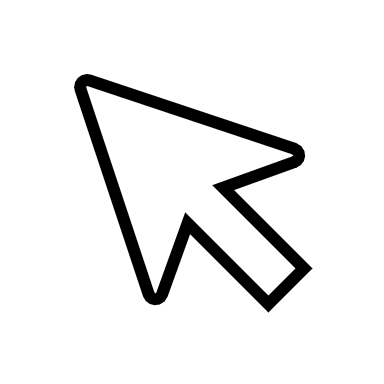 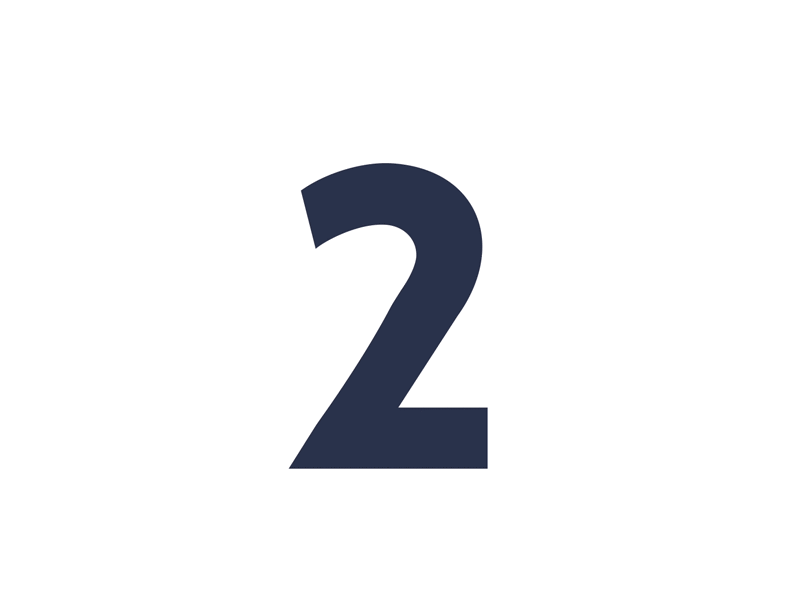 ص 177
اكتب كل كسر اعتيادي مما يأتي على صورة نسبة مئوية ، ثم قرب الناتج إلى أقرب جزء من مئة :
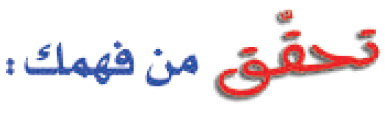 أ. عثمان الربيعي
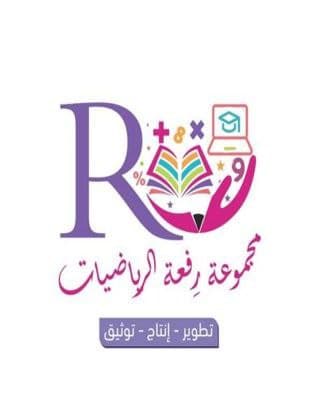 [Speaker Notes: تم تنزيل هذا القالب من موقع ingez-ppt.com]
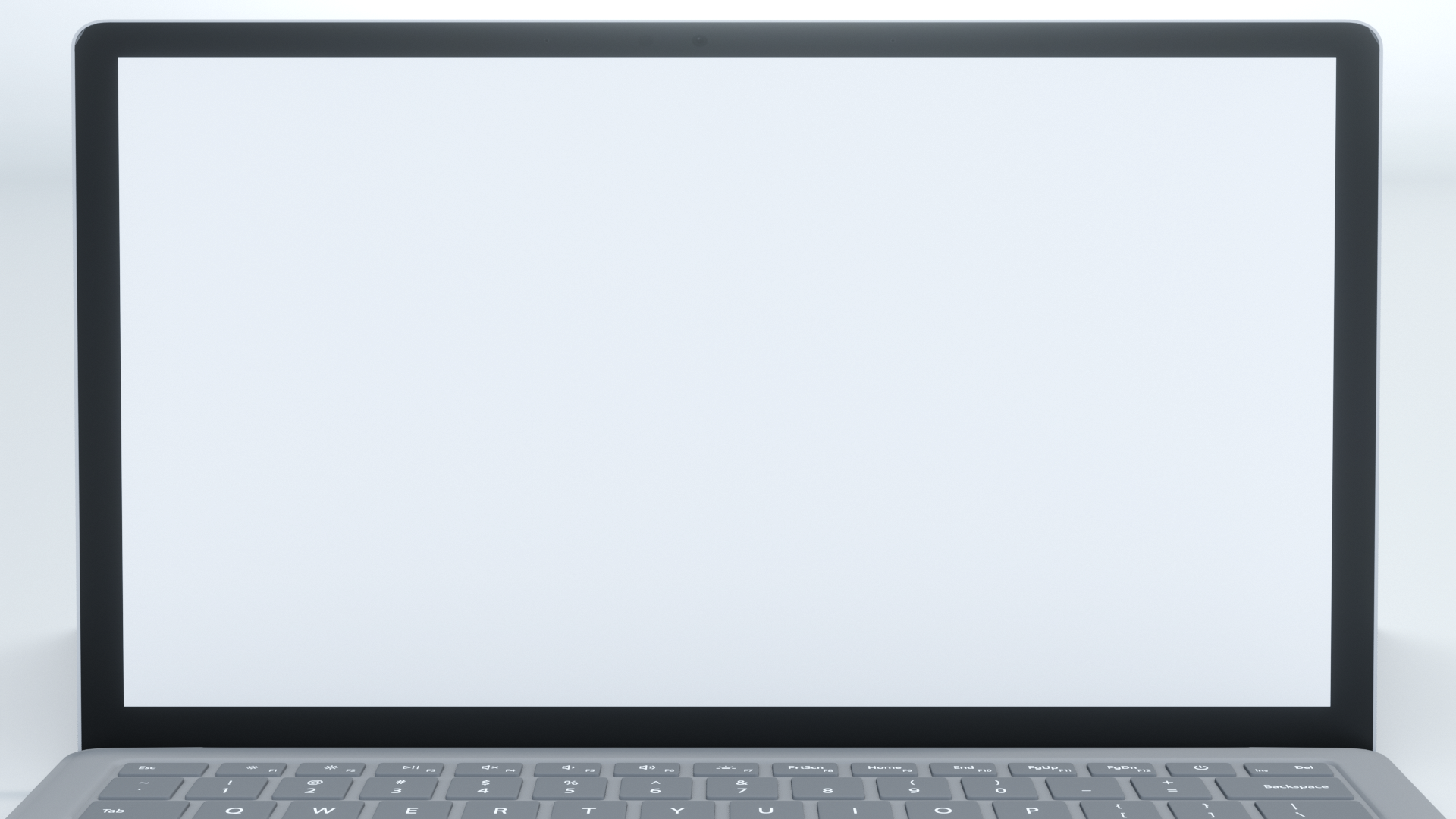 عنوان الدرس : الكسور والنسب المئوية
التاريخ :    /    / 1443 هـ
الصف : أول /
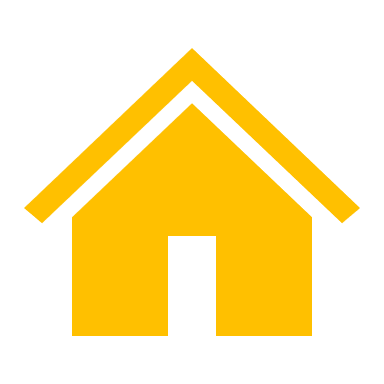 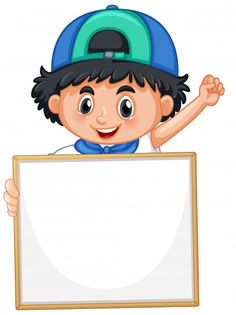 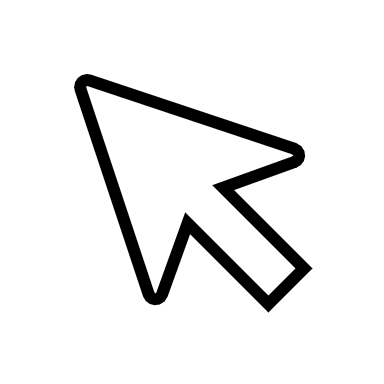 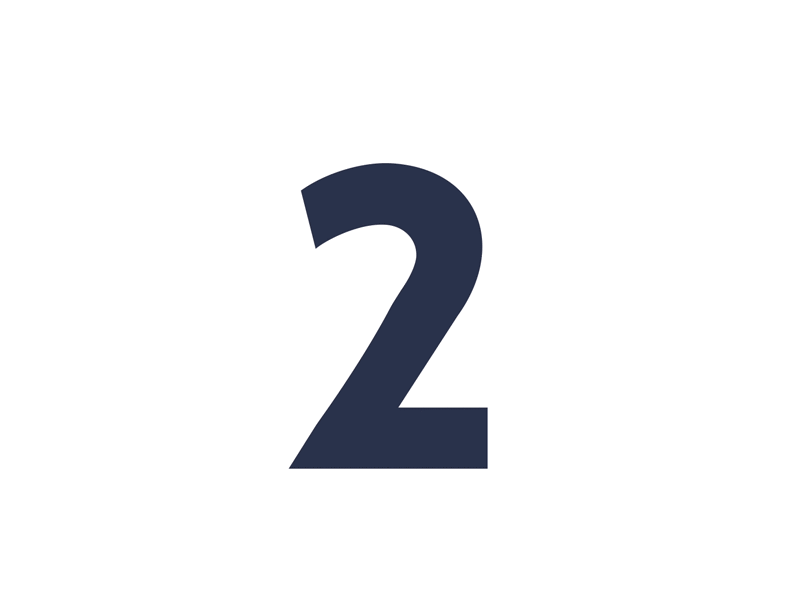 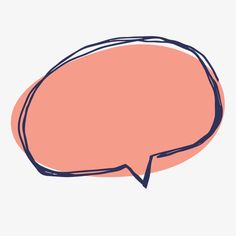 ص 177
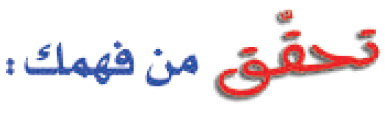 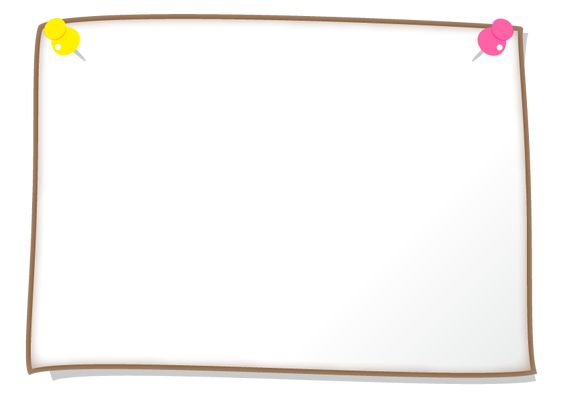 ي ) كتب : اشترى أكرم 13 كتاباً . فإذا قرأ منها 6 كتب في الأسبوع الأول ، فما النسبة المئوية للكتب التي قرأها ؟
......................................................................................................

......................................................................................................

......................................................................................................
أ. عثمان الربيعي
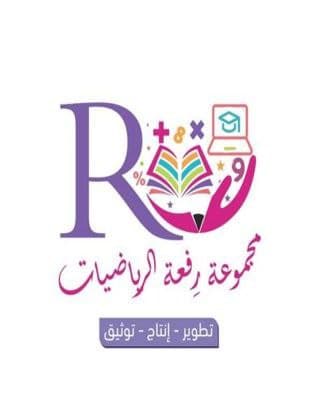 [Speaker Notes: تم تنزيل هذا القالب من موقع ingez-ppt.com]
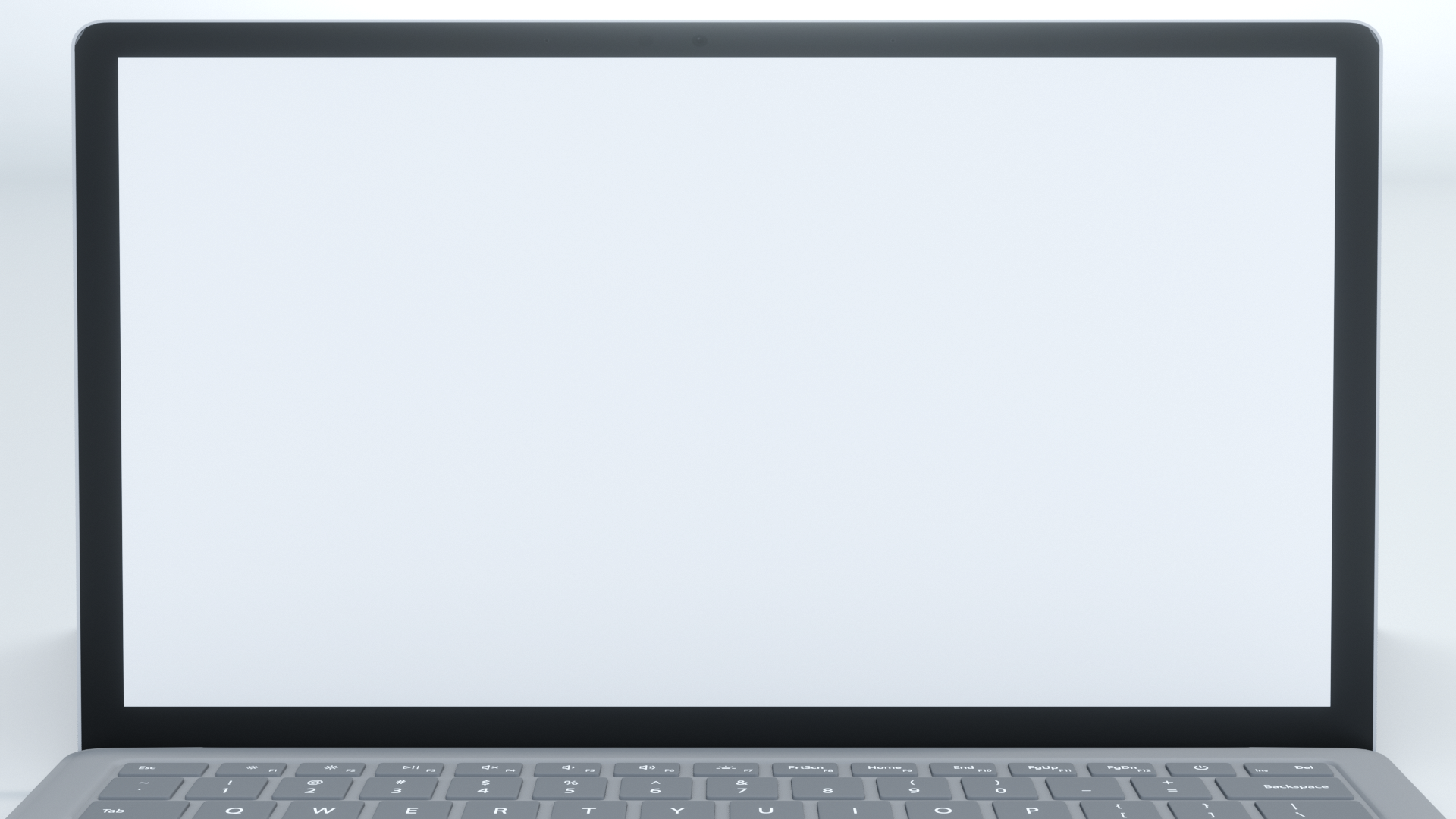 التاريخ :    /    / 1443 هـ
الصف : أول /
عنوان الدرس : الكسور والنسب المئوية
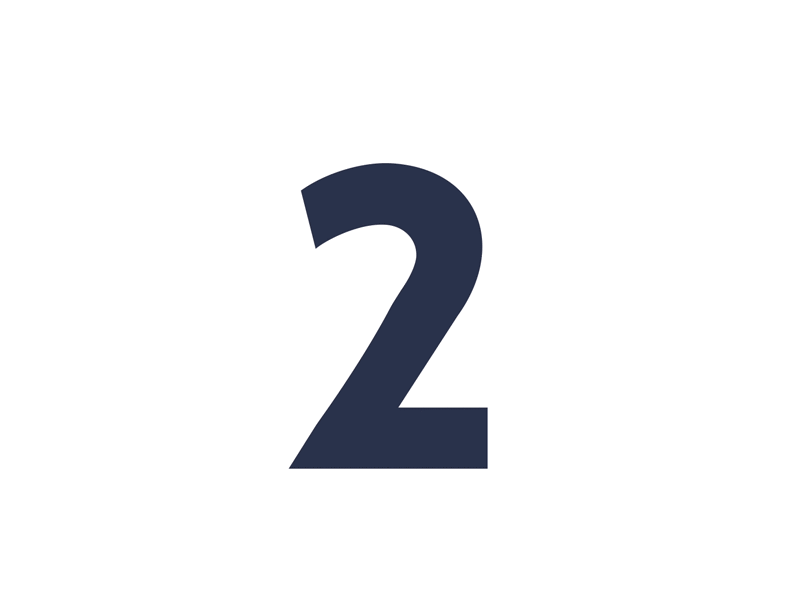 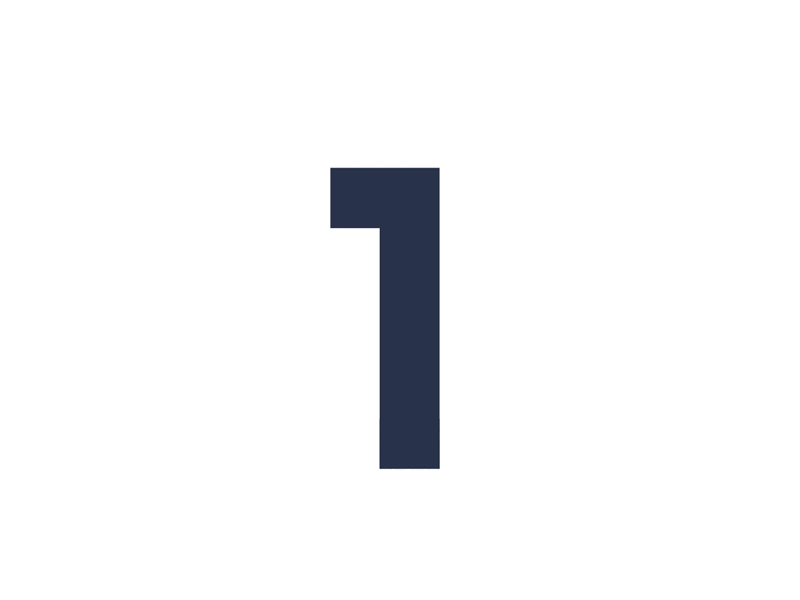 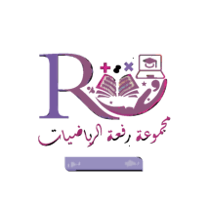 التدريس
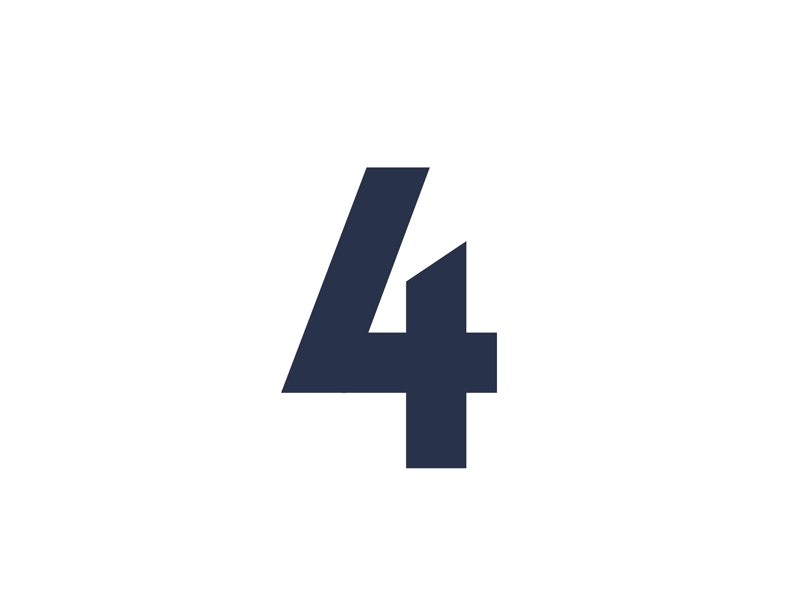 التركيز
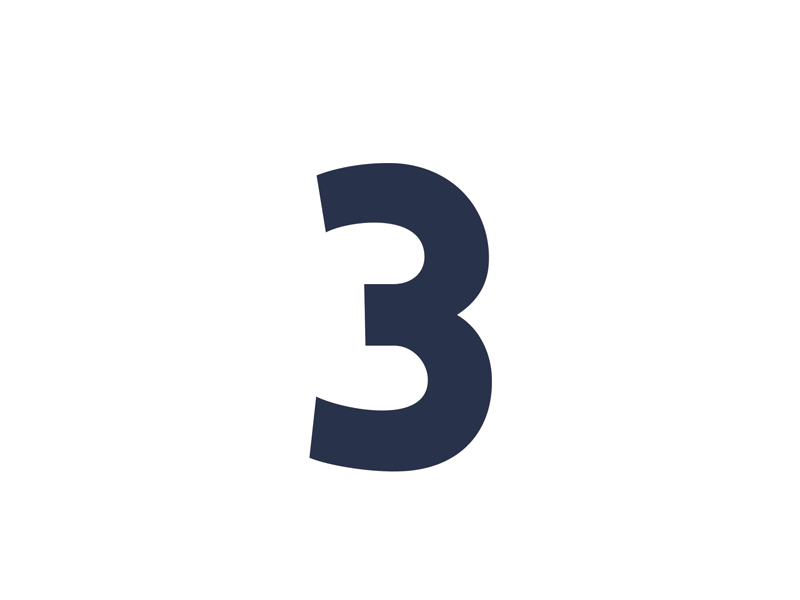 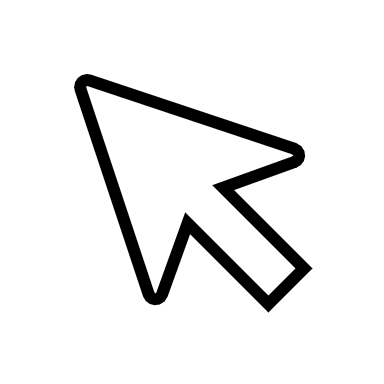 أ. عثمان الربيعي
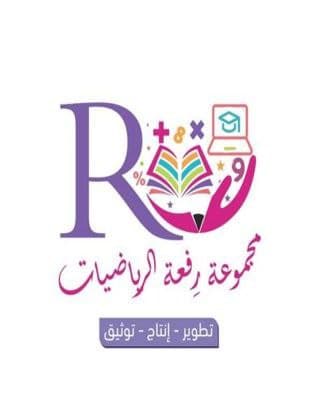 التدريب
التقويم
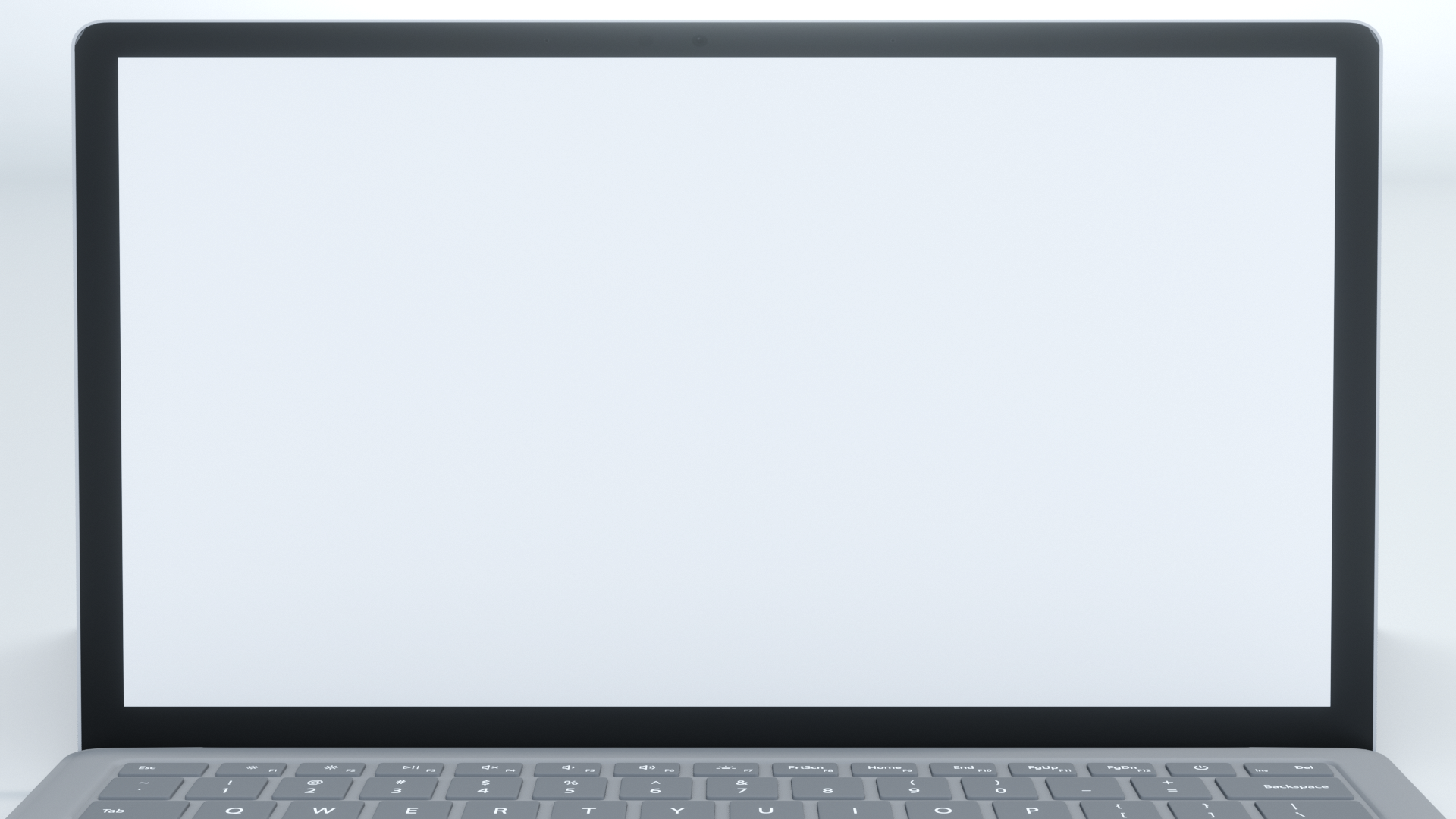 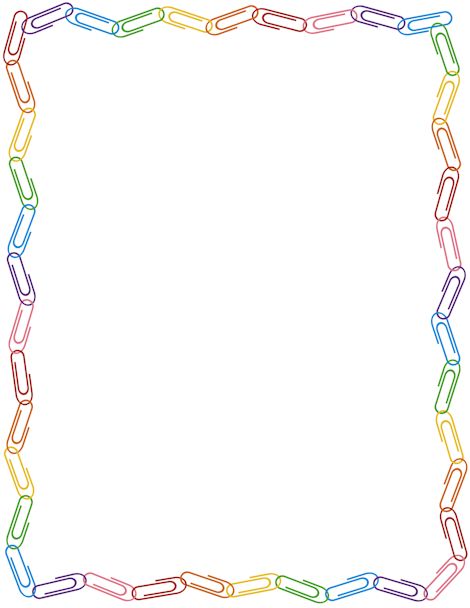 عنوان الدرس : الكسور والنسب المئوية
التاريخ :    /    / 1443 هـ
الصف : أول /
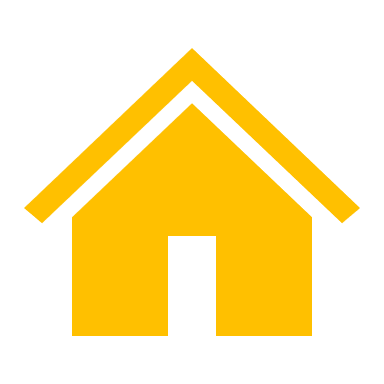 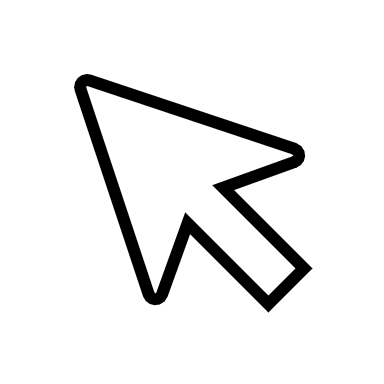 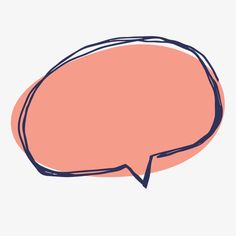 اكتب كل نسبة مئوية مما يأتي على صورة كسر اعتيادي في أبسط صورة :
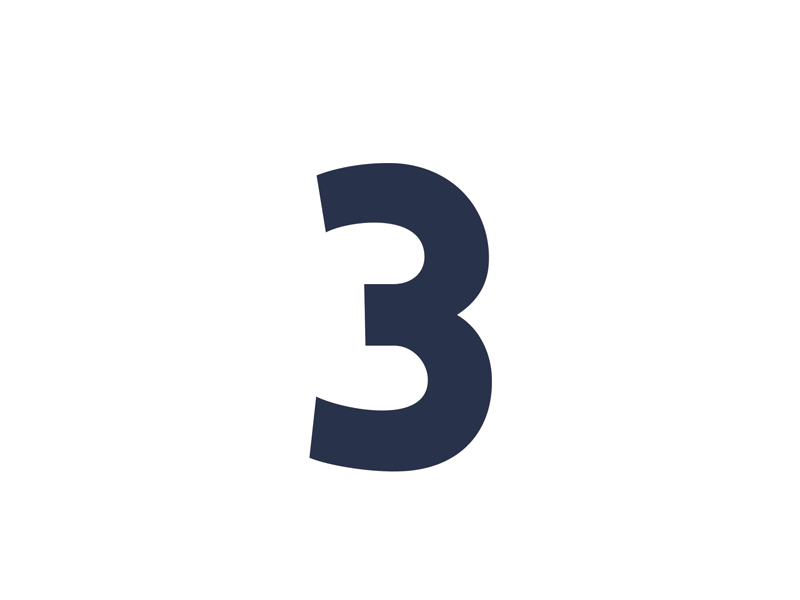 تأكد
ص 177
1 ) 135 ٪ 
.....................................................................................................................................................................

2 ) 18.75 ٪ 
.....................................................................................................................................................................
أ. عثمان الربيعي
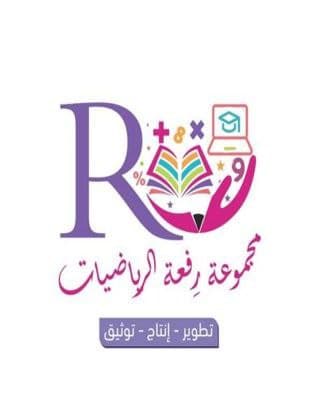 [Speaker Notes: تم تنزيل هذا القالب من موقع ingez-ppt.com]
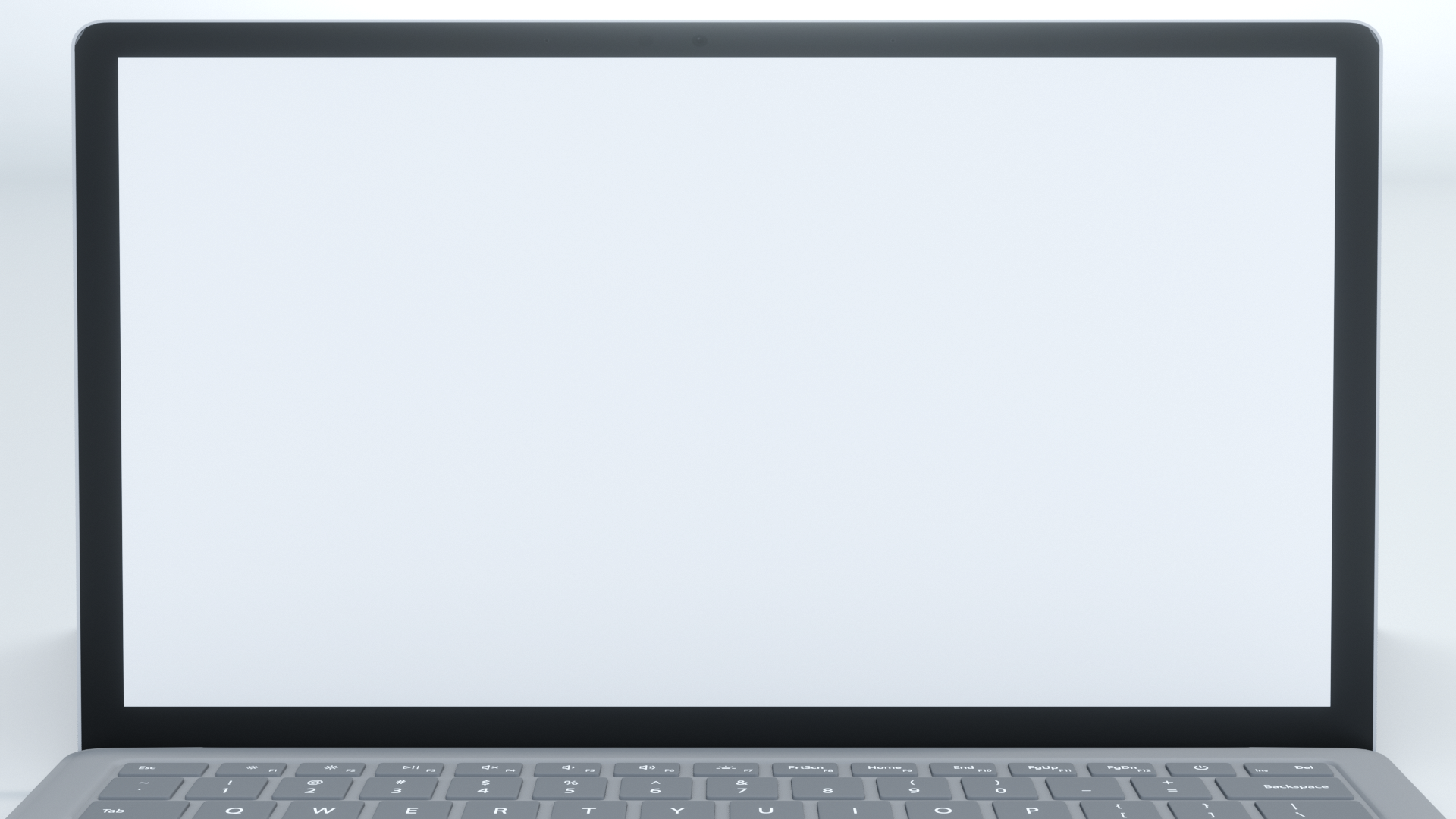 عنوان الدرس : الكسور والنسب المئوية
التاريخ :    /    / 1443 هـ
الصف : أول /
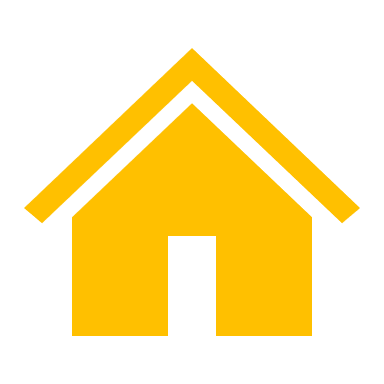 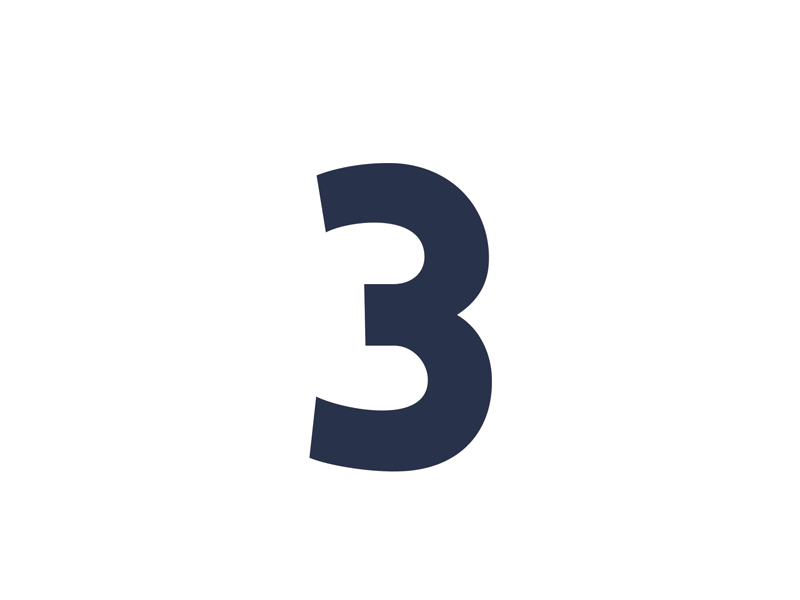 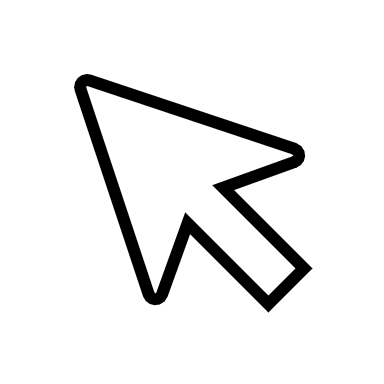 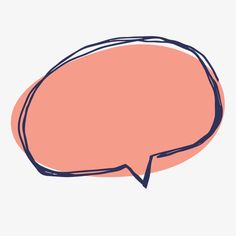 تأكد
ص 177
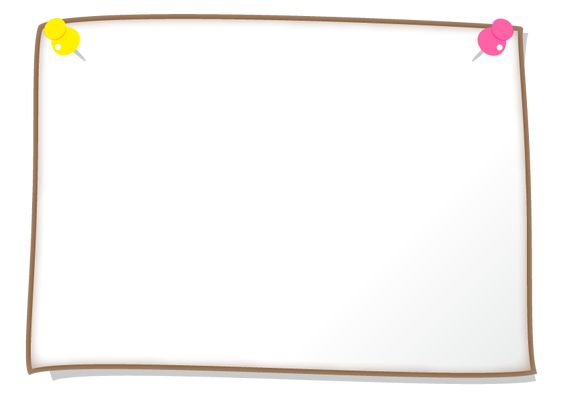 5 ) طعام : أكل وليد وأسامه 62.5 ٪ من الفطيرة ، فما الكسر الإعتيادي الذي يمثل الجزء المأكول ؟
......................................................................................................

......................................................................................................

......................................................................................................
أ. عثمان الربيعي
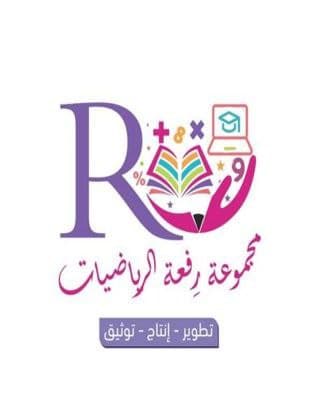 [Speaker Notes: تم تنزيل هذا القالب من موقع ingez-ppt.com]
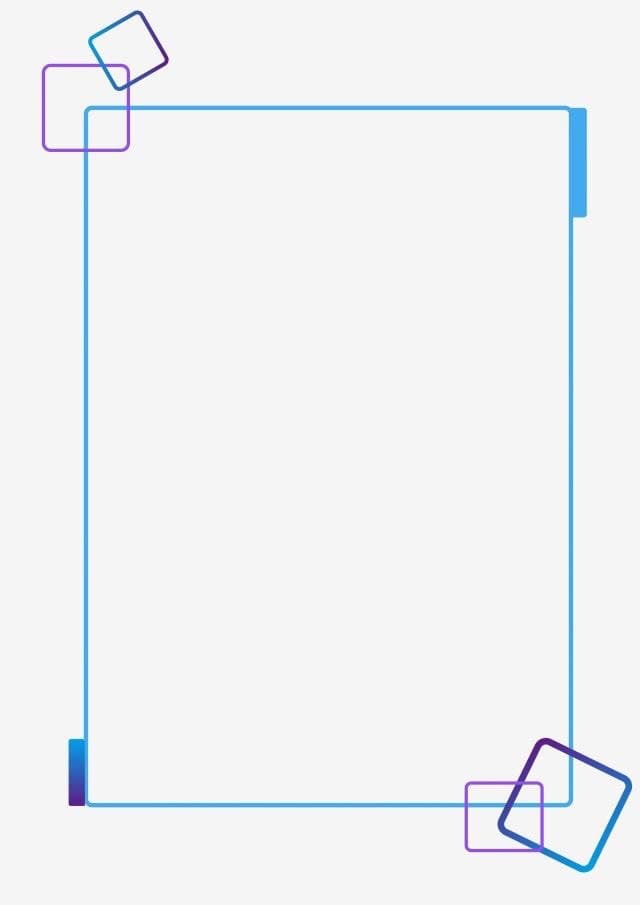 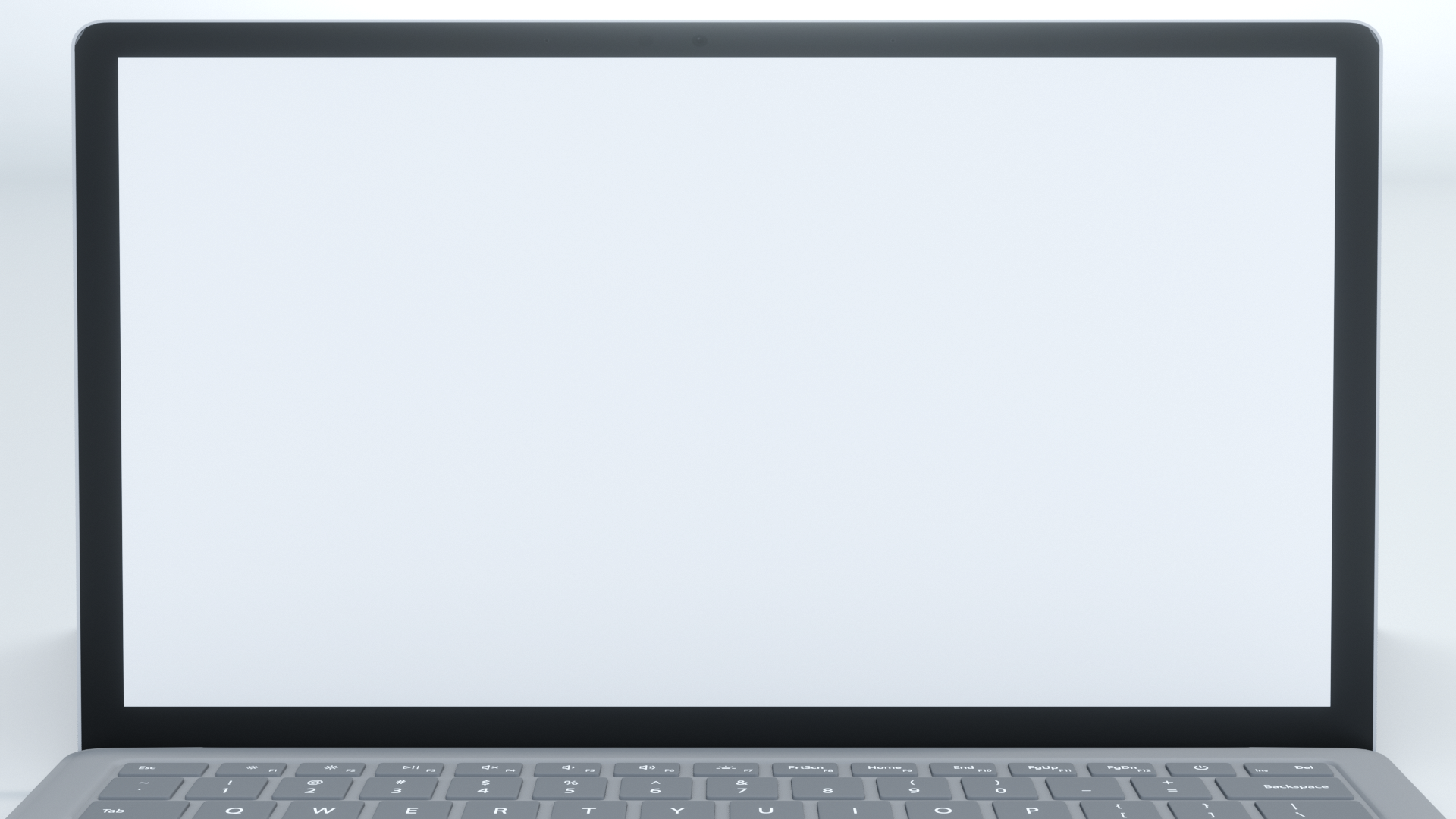 عنوان الدرس : الكسور والنسب المئوية
التاريخ :    /    / 1443 هـ
الصف : أول /
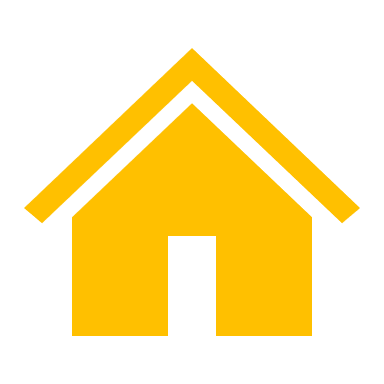 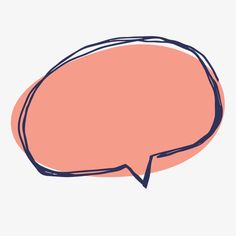 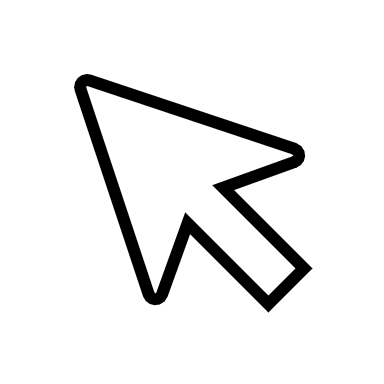 ص 179
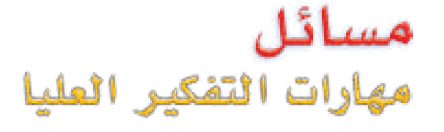 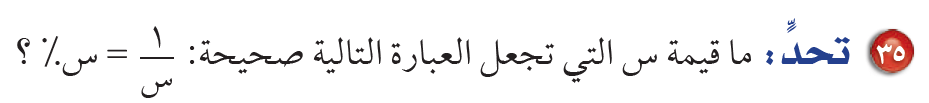 ......................................................................................................

......................................................................................................

......................................................................................................
أ. عثمان الربيعي
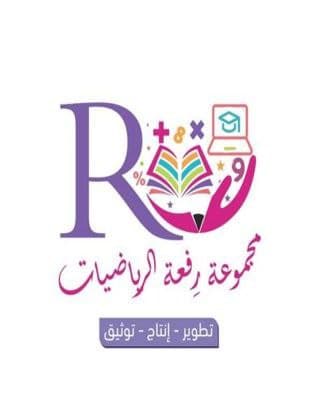 [Speaker Notes: تم تنزيل هذا القالب من موقع ingez-ppt.com]
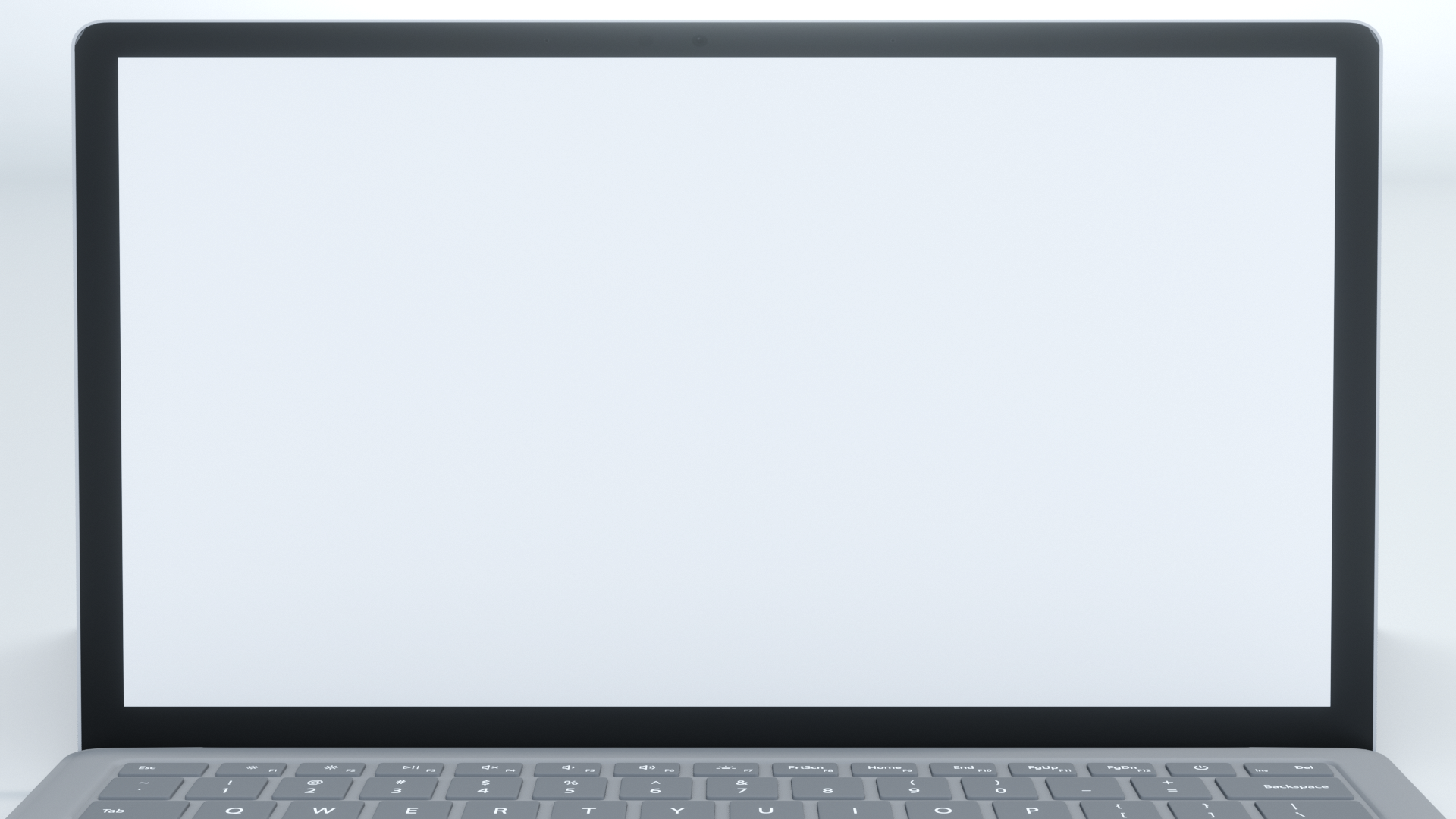 التاريخ :    /    / 1443 هـ
الصف : أول /
عنوان الدرس : الكسور والنسب المئوية
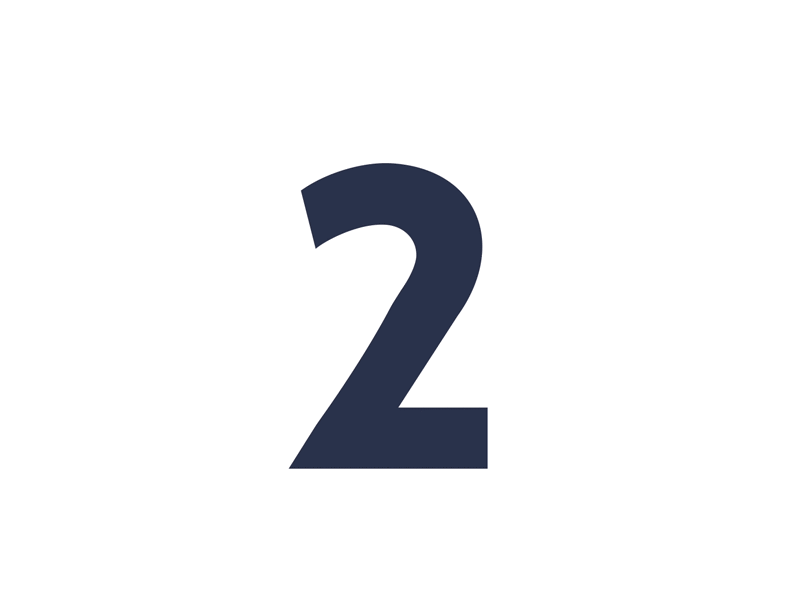 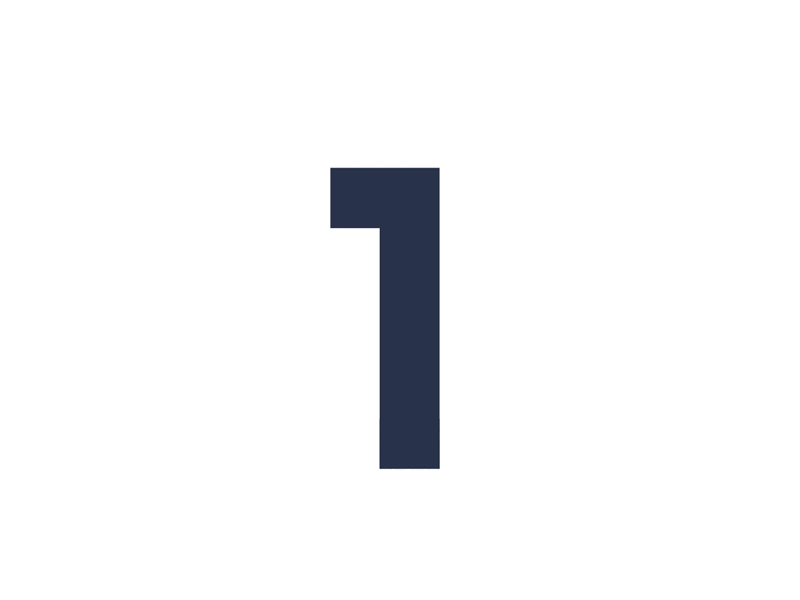 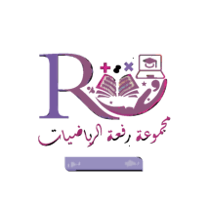 التدريس
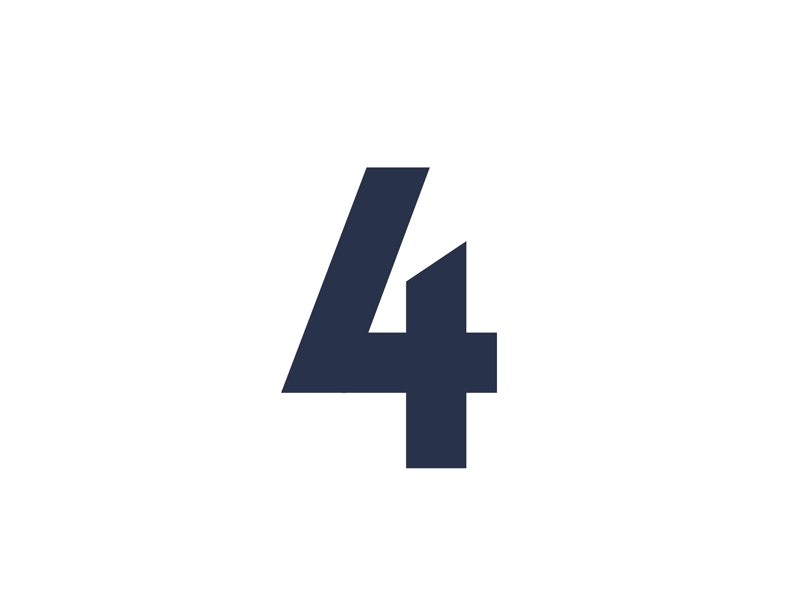 التركيز
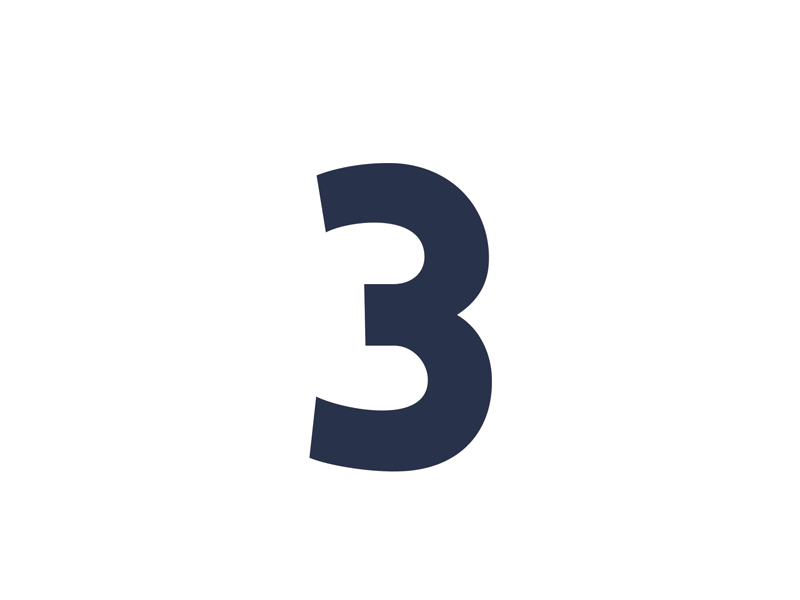 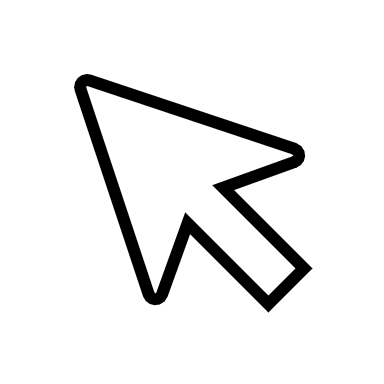 أ. عثمان الربيعي
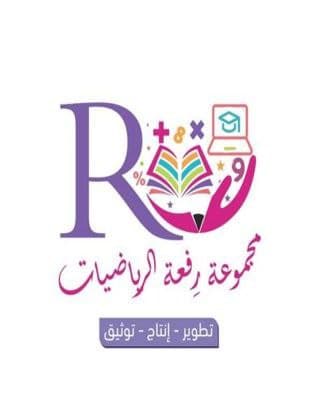 التدريب
التقويم
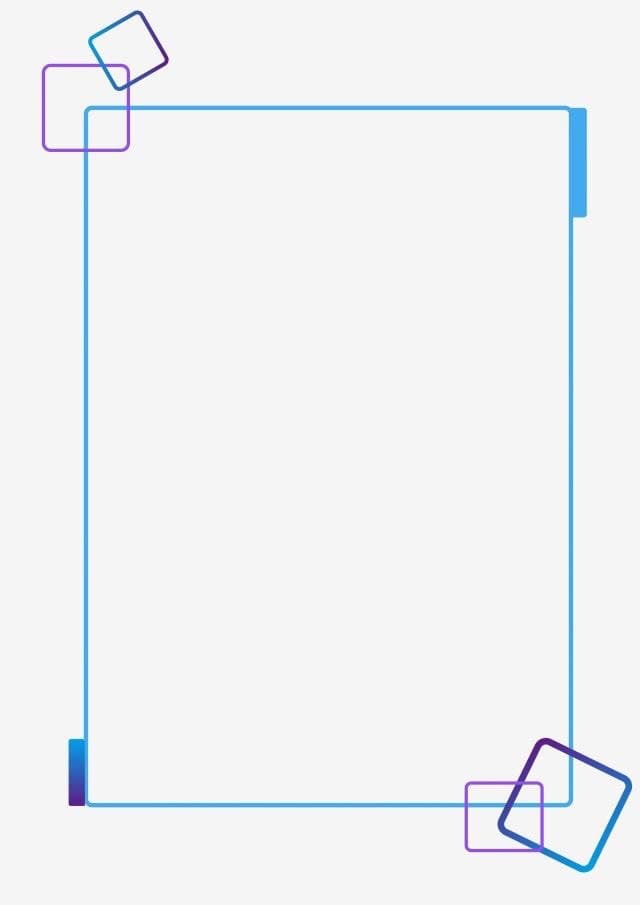 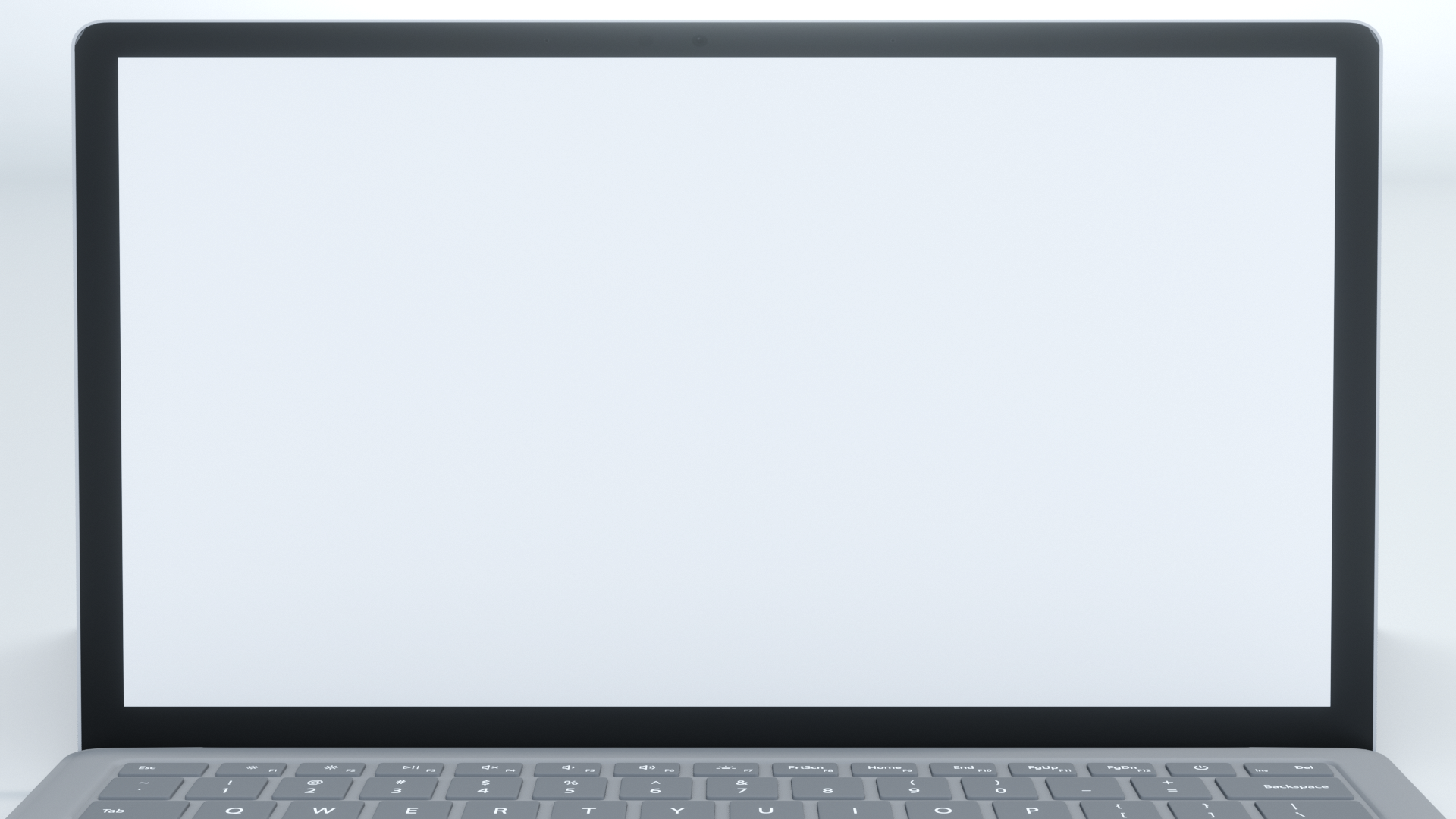 عنوان الدرس : الكسور والنسب المئوية
التاريخ :    /    / 1443 هـ
الصف : أول /
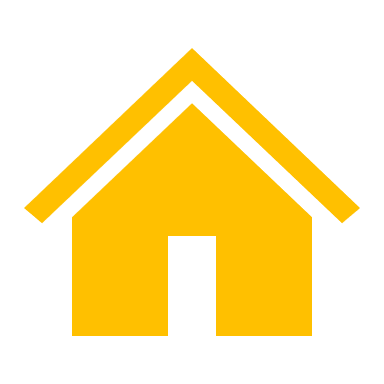 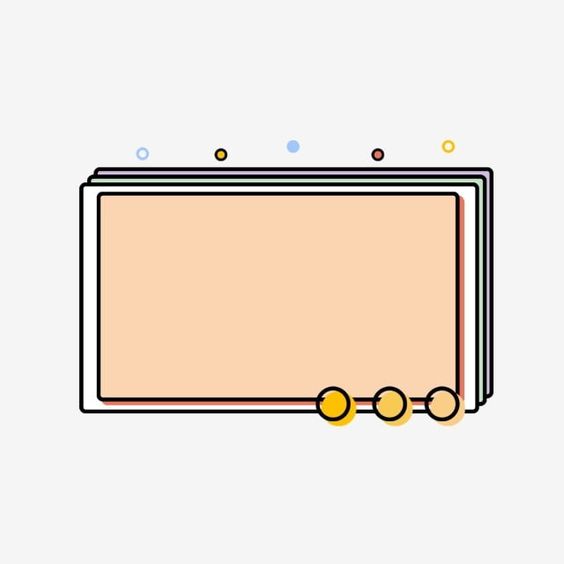 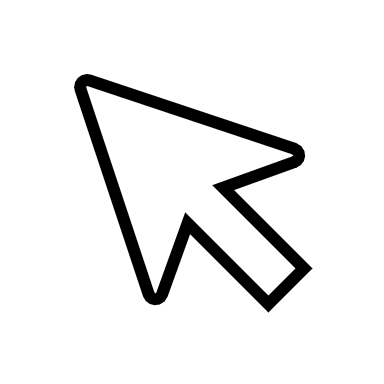 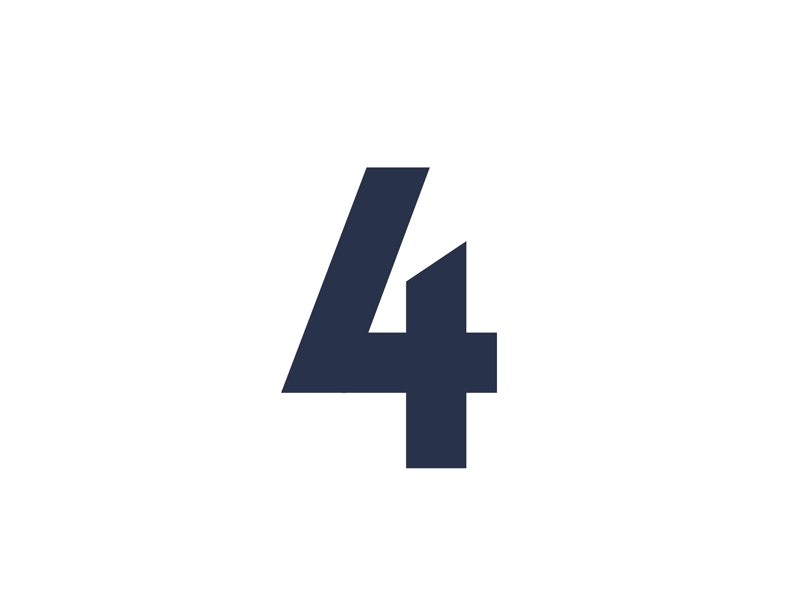 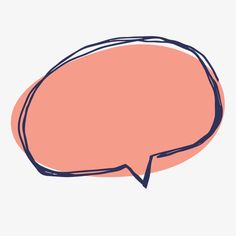 التقويم
ص 179
39 ) صمم طالب مخططا لحديقة مدرسته المستطيلة الشكل وفق مقياس الرسم 1 سم = 80 سم ، إذا كان الطول الفعلي للحديقة 12 متراً ، فما طولها على المخطط ؟
................................................................................................................................................................................................................................................................................................................................................................................................................................
أ. عثمان الربيعي
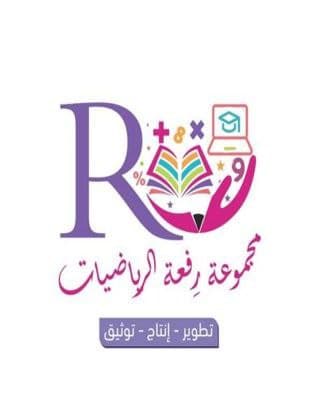 [Speaker Notes: تم تنزيل هذا القالب من موقع ingez-ppt.com]
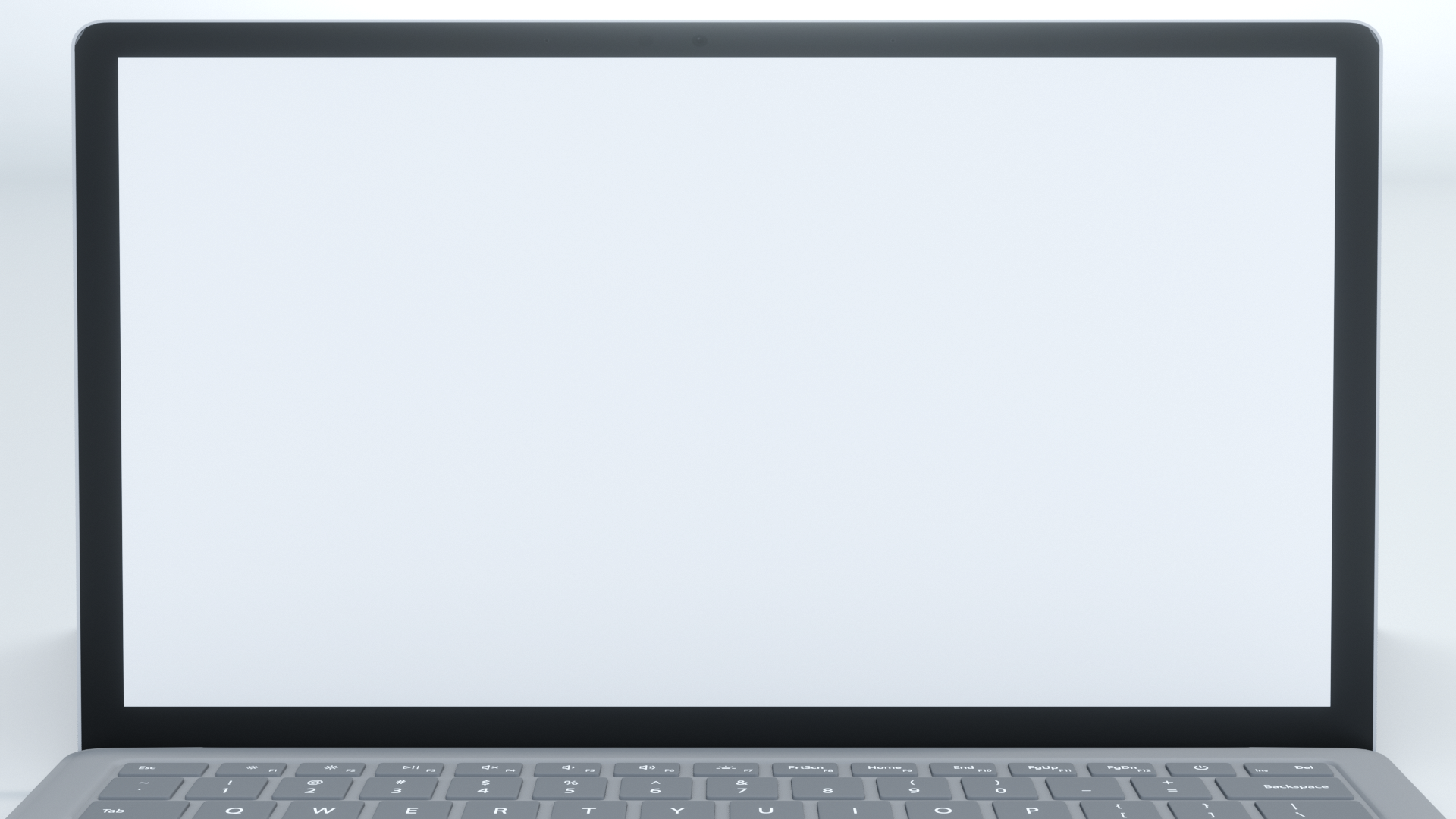 عنوان الدرس : الكسور والنسب المئوية
التاريخ :    /    / 1443 هـ
الصف : أول /
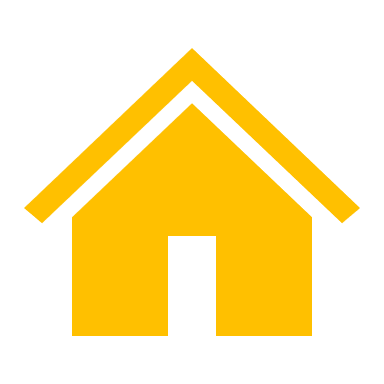 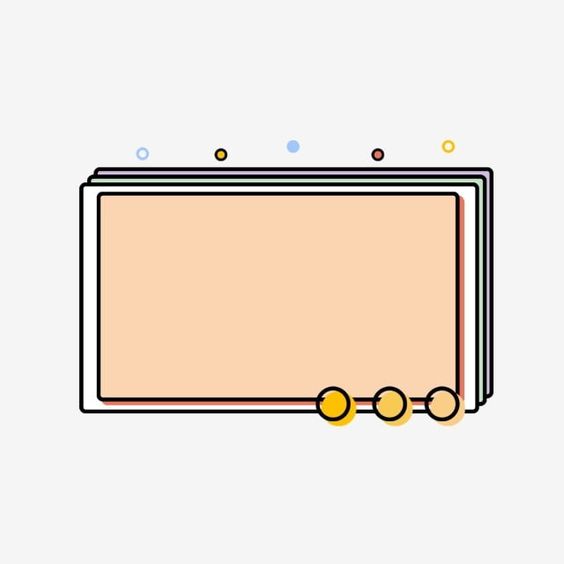 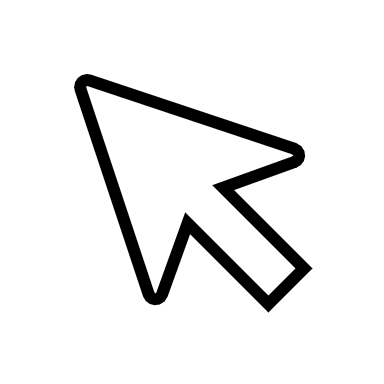 الواجب
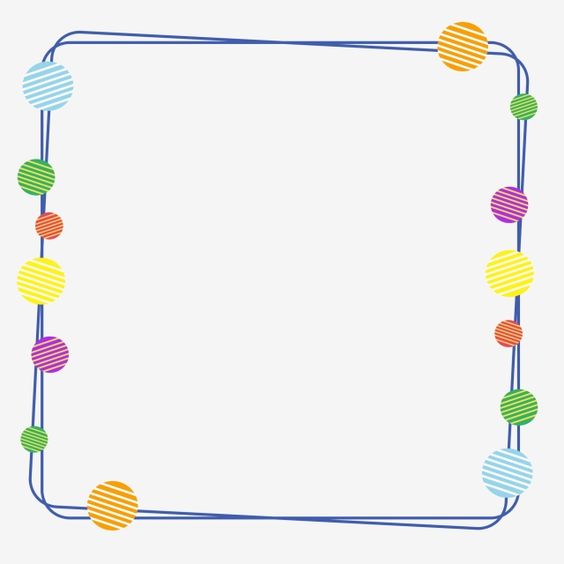 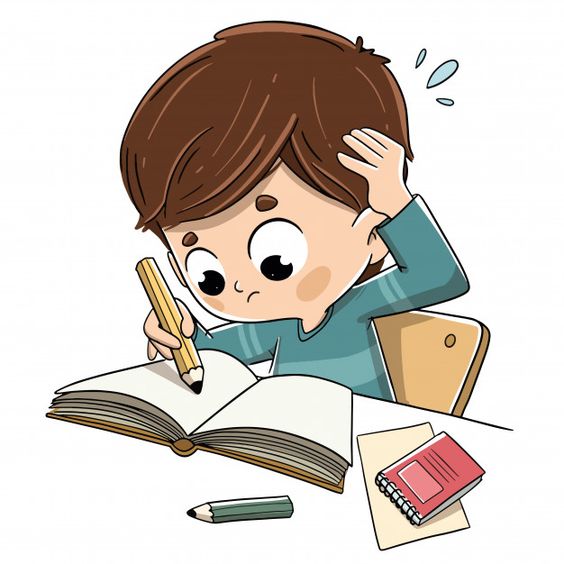 أ. عثمان الربيعي
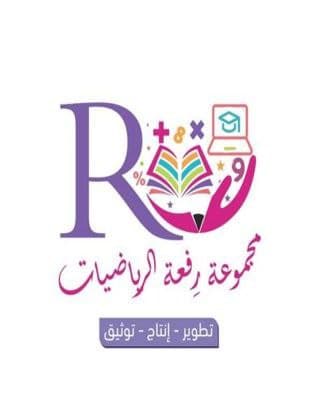 [Speaker Notes: تم تنزيل هذا القالب من موقع ingez-ppt.com]
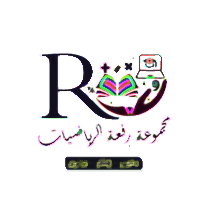 أ. عثمان الربيعي
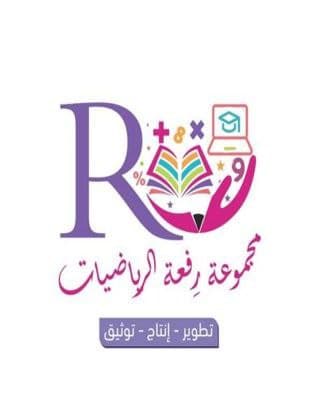 [Speaker Notes: تم تنزيل هذا القالب من موقع ingez-ppt.com]